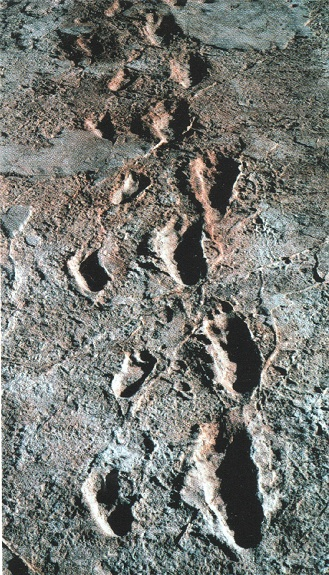 Přirozená lidská lokomoce
Kvadrupedální zkřížený lokomoční vzor
Krokový cyklus ve zkříženém vzoru. Fáze cyklu v pohybu vpřed v recipročním znázornění: I. flekční fáze, II. relaxační fáze, III. opěrná fáze, IV. odrazová fáze. ¼ - čtvrtina časové jednotky, ½  - polovina časové jednotky, ¾ - tři čtvrtiny časové jednotky (Vojta, Peters 1995).
Diagonál.zkřížený lokom.vzor u koně
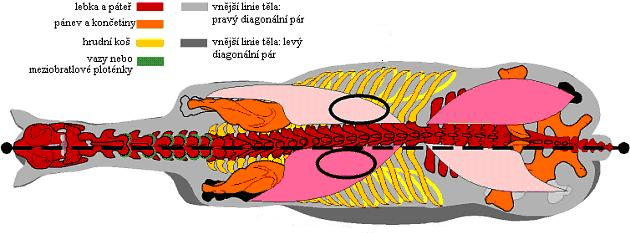 Nicholson, 2002
Nicholson, 2002
Fázická činnost
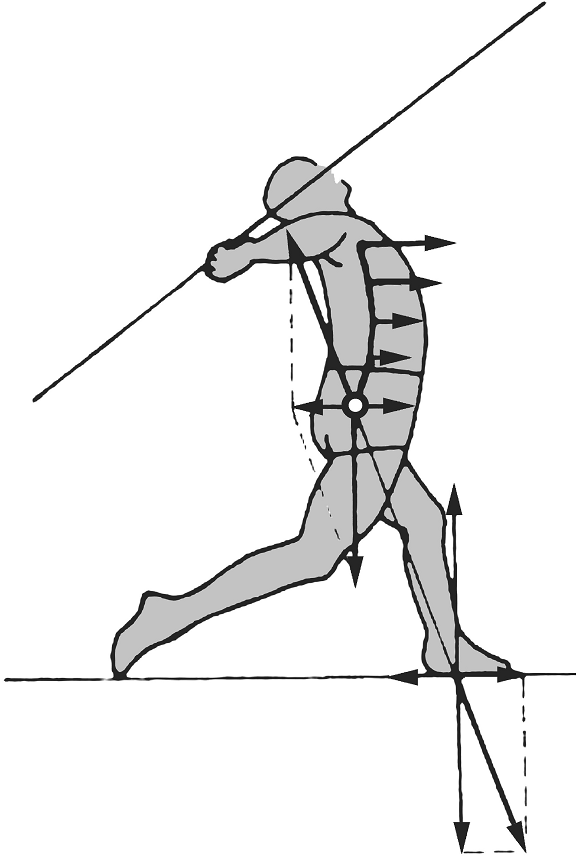 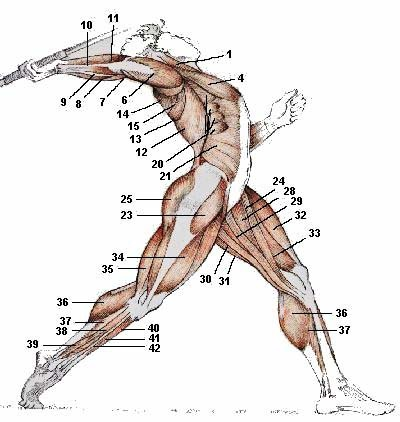 Lokomoční funkce končetin člověka
hlavní funkcí pletence ramenního a HKK u člověka - úchop a manipulace
lokomoční funkce nevyhasla, ale pouze není funkcí dominantní (Véle, 1997) 
pro pánevní pletenec a DKK  - chůze jako typická „lidská“ činnost (Janda, Poláková, Véle, 1966)
    7 mil. let
pro pánevní pletenec a DKK  - jako typická „lidská“ činnost i běh(Lieberman, Bramble, 2004, 2006)
    2 mil. let
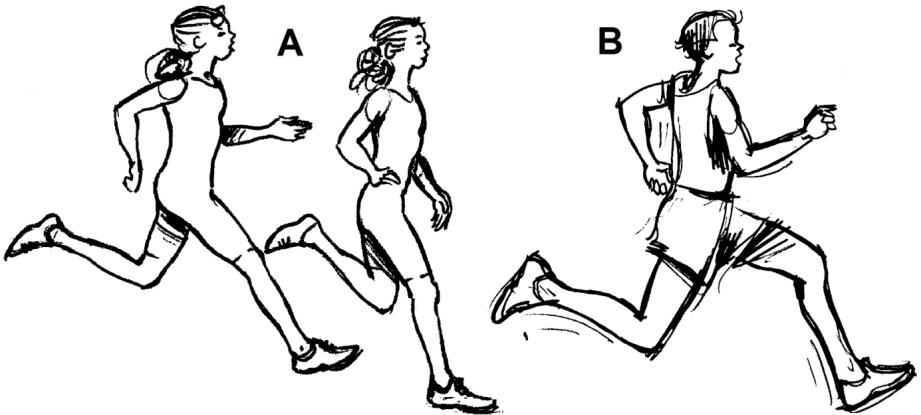 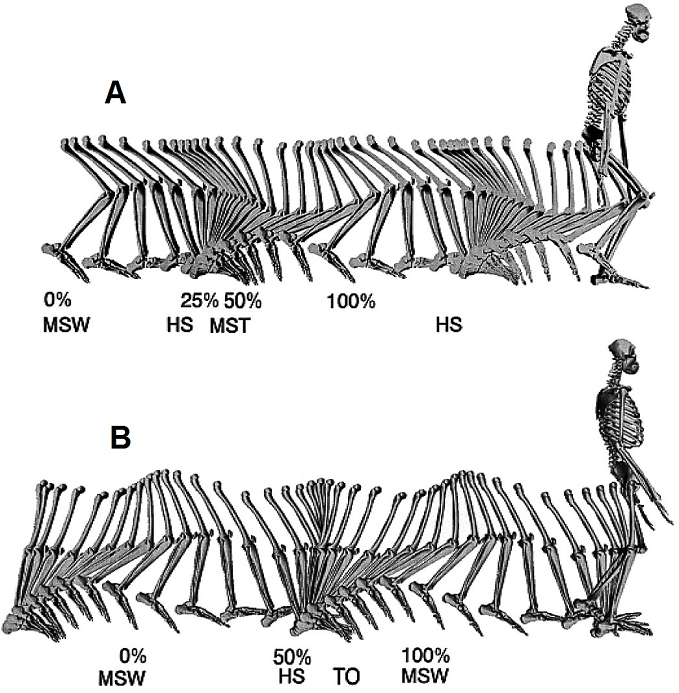 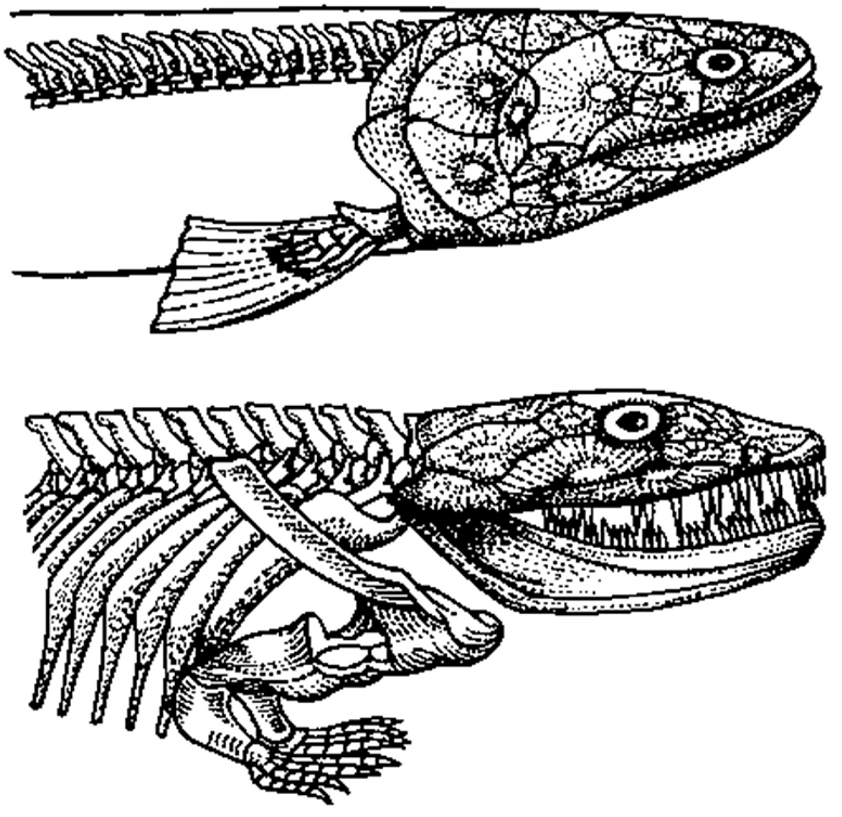 Lokomoční funkce končetin člověka
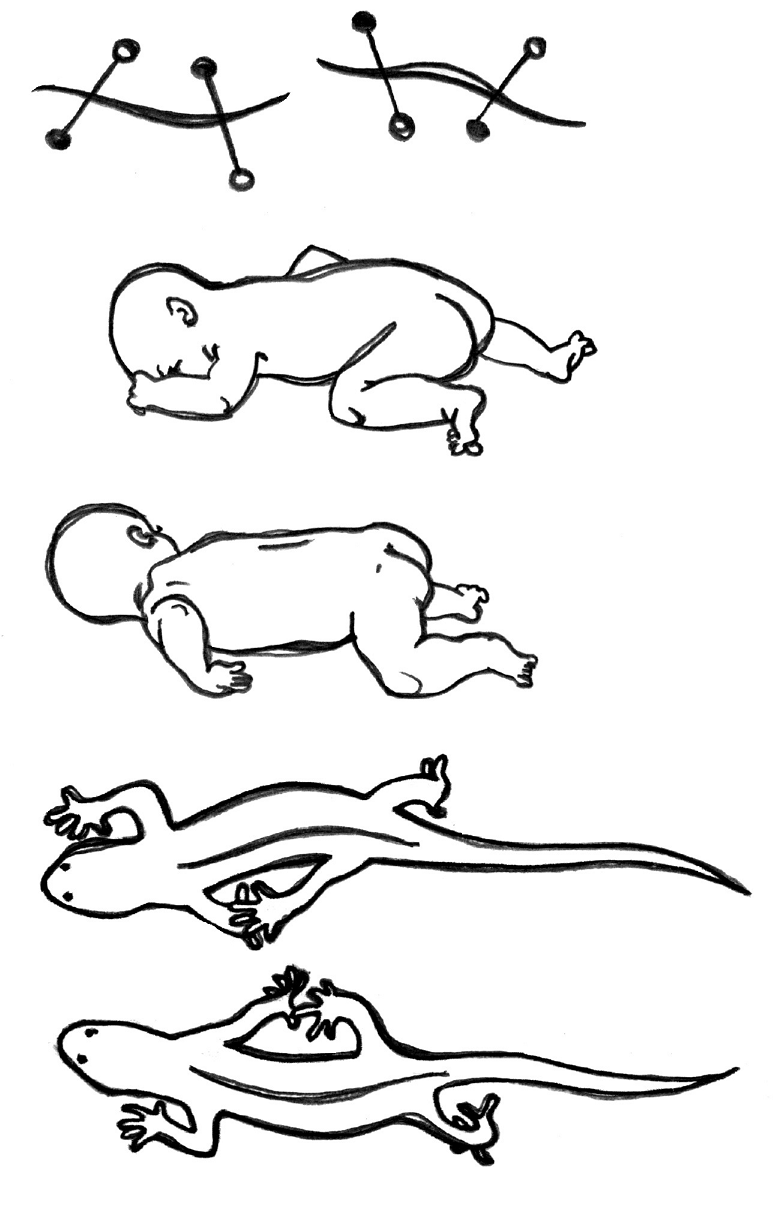 bazální forma lokomoce pro ramenní pletenec – pohyb HKK při spontánním plazení
370 mil. let
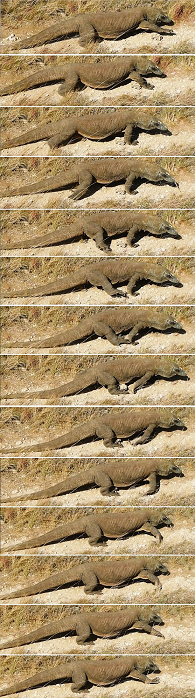 Přirozená lidská lokomoce
lokomoce realizovaná prostřednictvím pletence pánevního – chůze, běh, odrazy, skoky a jejich varianty;
b) lokomoce realizovaná prostřednictvím pletence ramenního – pádlování, šplh, přitahování, X jízda na mechanickém vozíku;
c) lokomoci obou pletenců – vstávání z lehu, otáčení v lehu, lezení do prudkých svahů, po žebříku, horolezectví, běh na lyžích, chůze s holemi, horolezectví, plavání a další.
Přirozená lidská lokomoce
Pro přirozenou, fylogeneticky determinovanou lokomoci je typické:
1. PF vytvářeno na distálních částech končetin (v raných stádiích ontogeneze na mediálních epikondylech humeru a femuru, při spontánním plazení dospělého jedince na mediálních epikondylech humeru, femuru a na špičkách nohou, při jiných formách lokomoce na akrálních částech končetin, nicméně vůči trupu je poloha PF distálně).
2. Proximálně uložené CM je k distální části končetiny (PF) přitahováno, případně od PF odtlačováno, přes končetinu realizována antigravitační funkce a odraz od PF, dále nákrok pro další krokový cyklus.
3. Lokomoce v režimu kvadrupedálního zkříženého lokomočního vzoru, i při lokomočním zapojení pletence ramenního, při lokomoci bipedální, kde v režimu kvadrupedálního vzoru pracuje pletenec ramenní v otevřeném kinetickém řetězci - funkce vyrovnávání torzního působení dolních končetin a pánve.
Přirozená lidská lokomoce
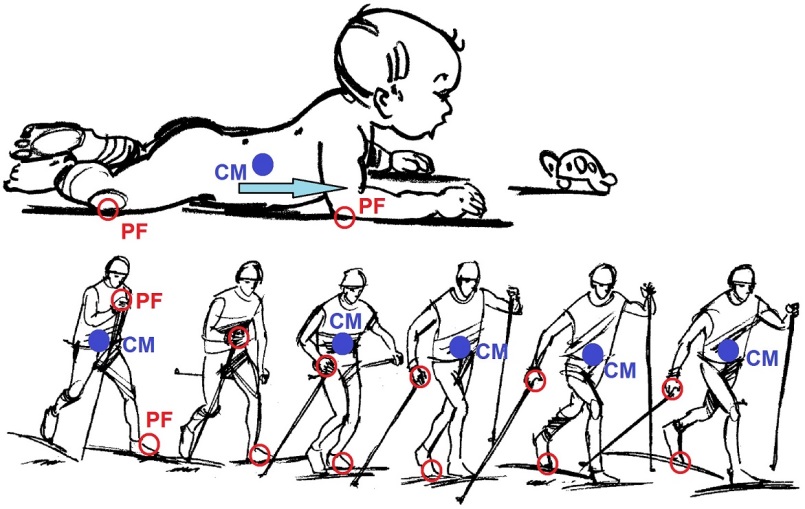 Akrálně uložené místo opory, punctum fixum (PF), mediálně uložená oblast pohybu, corpus mobile (CM) při přirozené lidské lokomoci
sportovní aktivity dovolují využití lokomoční funkce pletence ramenního i v dospělosti
Přirozená lidská lokomoce
Mimo rámec přirozené lokomoce se nachází lidská lokomoce:
1. Takzvané deskové sporty, jako sjezdové lyžování, snowboarding, kde lokomoční sílu vytváří síla gravitační. Pohybová soustava se nenachází v režimu lokomočním, ale ryze posturálním.
2. Lokomoce s využitím jednoduchých strojů, jako je mechanický vozík pro hendikepované, jízdní kolo, veslice. V těchto případech je místo opory, PF lokalizováno proximálně (většinou sed) a pohybuje se CM, které je uloženo distálně (většinou končetiny). PF je tak vytvořeno na sedačce vozíku i veslice, na sedle kola. Končetiny pracující ve fázickém režimu pohánějí jednoduchý stroj, který vytváří hnací sílu.
3. Lokomoce s využitím technických prostředků, které generují pohyb (auto, motorka, letadlo, vlak a další dopravní prostředky) nebo s využitím prostředků mimo rámec fylogeneze živočišných druhů, které využívají přírodní síly  (jachta, windsurfing, kite, závěsný kluzák nebo padák atd.).
Mimo kineziologický obsah lidské lokomoce: generování síly  nebo pouze  udržování postury
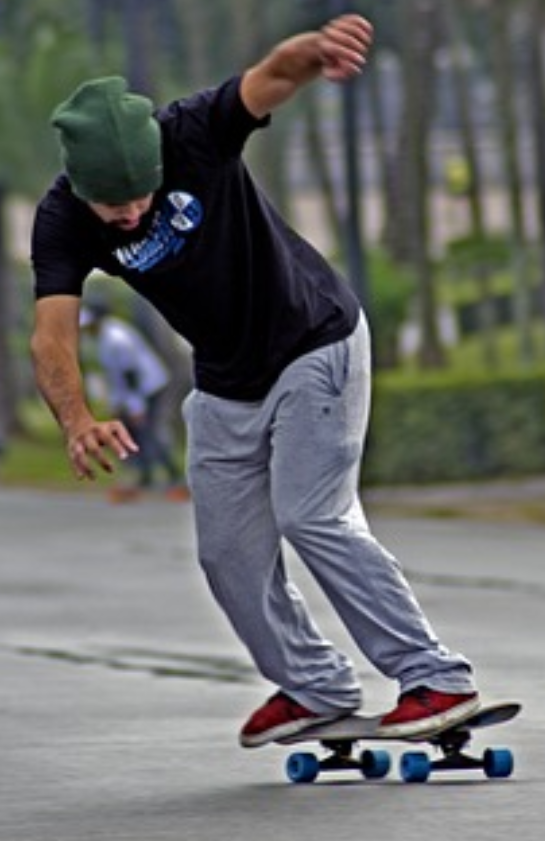 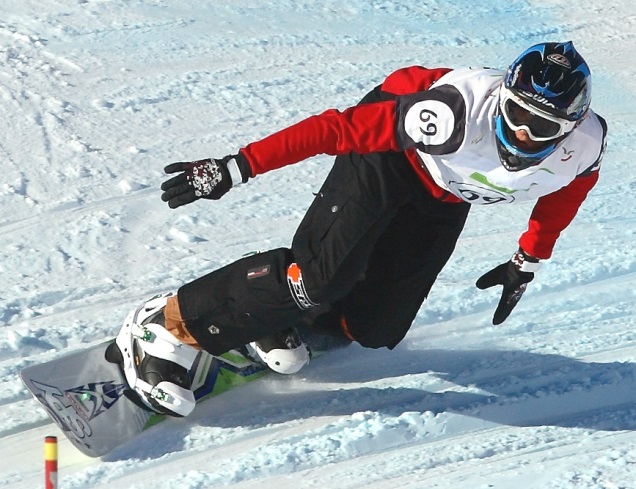 chybí distálně uložené PF
Mezi uvedenými dvěma skupinami
- jízda na koloběžce nebo na skateboardu po rovině, kde DK generuje hnací sílu podle principů popsaných v první skupině. Chybí však střídavá práce, kdy druhá končetina pracuje v posturálním režimu
- prostý odpich soupaž v klasické technice běhu na lyžích u závodníků s vysokou výkonnostní úrovní, DKK v dvouoporovém posturálním režimu, před zapíchnutím holí se jezdec staví na špičky nohy tak, aby při odpichu využil snižování těžiště. Tento princip v procesu fylogeneze lokomoce druhů směřujících k rodu Homo chybí.
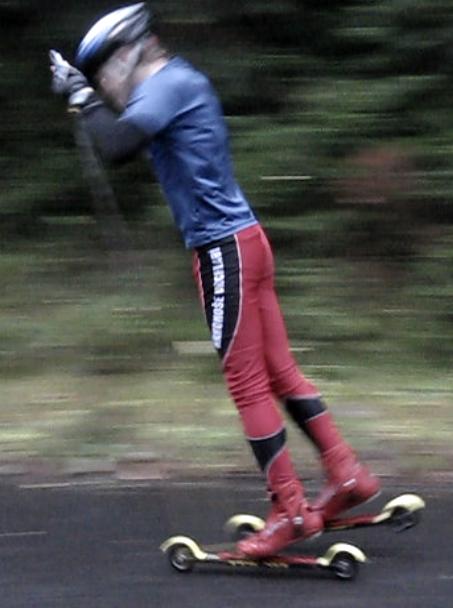 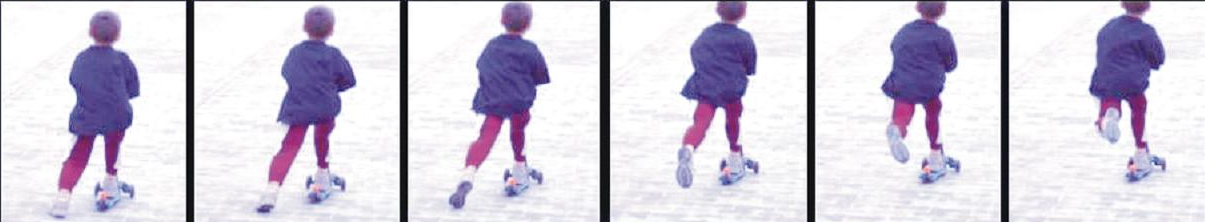 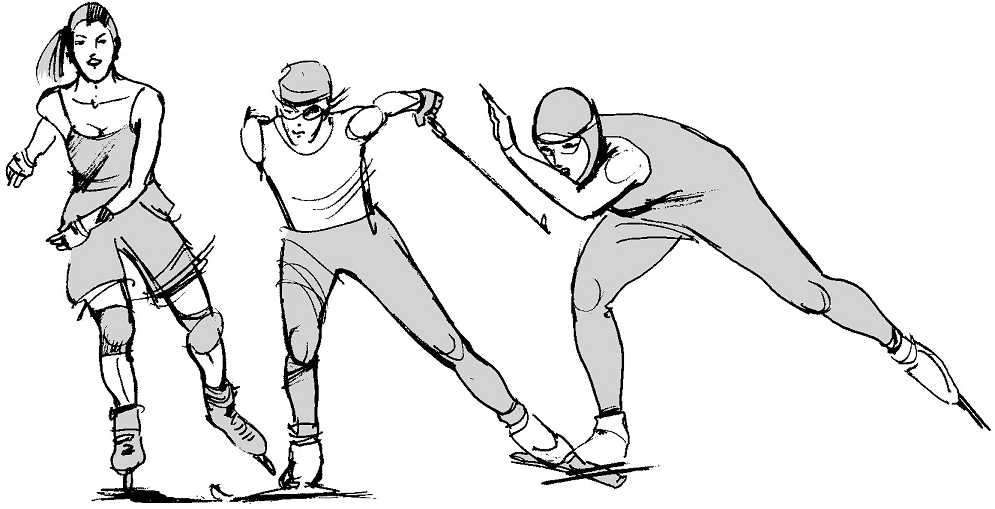 Přirozená lidská lokomoce
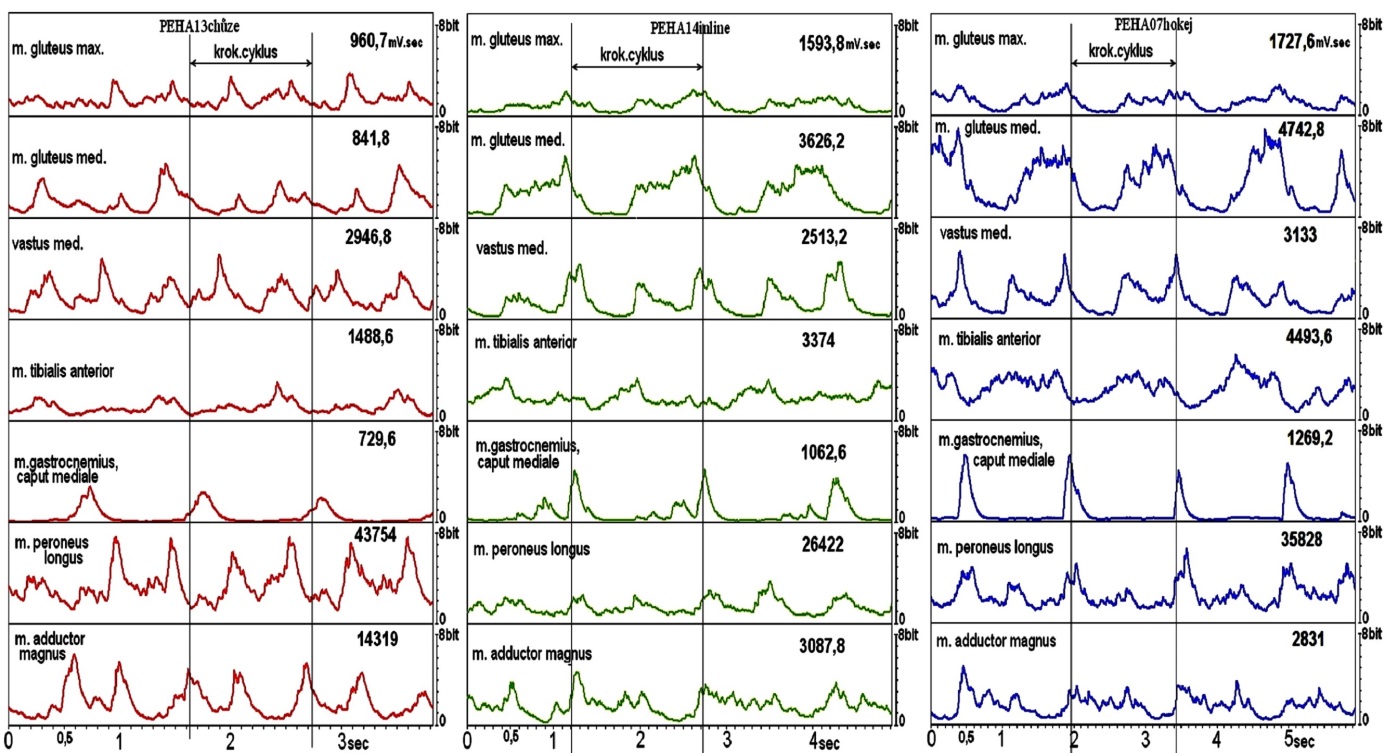 EMG záznam z terénního měření chůze, jízdy na inline bruslích na asfaltovém povrchu a na hokejových bruslích na ledě (Hospůdka, 2010)
Přirozená lidská lokomoce
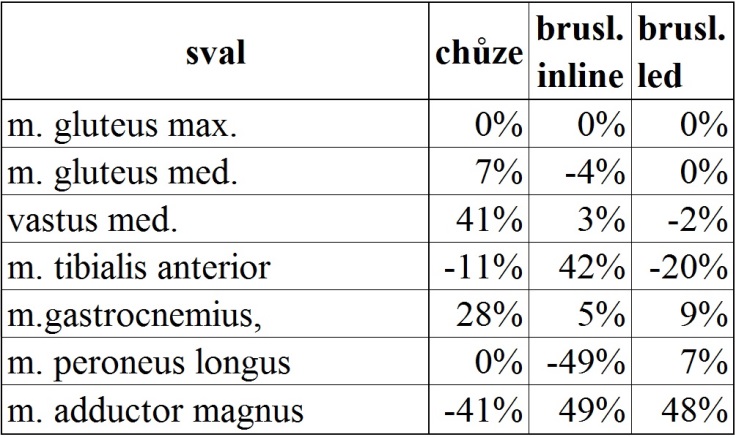 Sledované svaly s timingem v rámci průměrného krokového cyklu v intervalu +50% až +50% na normalizované časové ose (Hospůdka, 2010)
Srovnání kineziologického obsahu pohybu při záběru vpřed na rychlostním kajaku a pádlovacím trenažéru 
Alena Dufková/Charvátová
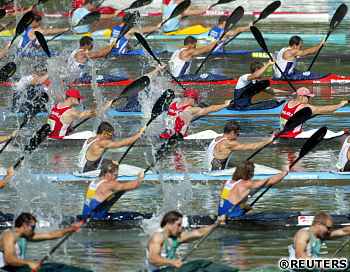 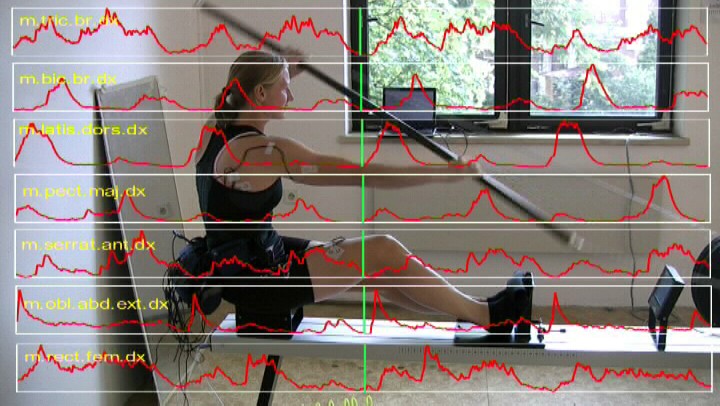 Synchronizace videozáznamu s EMG záznamem
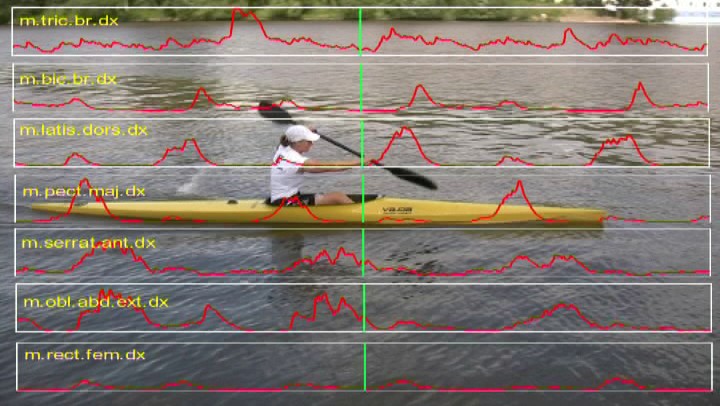 Výsledky a diskuze
Porovnání EMG křivek záběru kajak/ trenažér
Porovnání maximálních korelací EMG záznamů
Kajak: 

Korelace nižší hodnoty (0,7 – 0,9)
Nejnižší u m. triceps brachii (jiný tvar křivky)
Může být způsobeno nestabilitou lodi – je třeba dynamická sv. složka a současně stabilizační
Trenažér :

Vysoké korelace         (nejč. 0,7 – 1)
Práce všech měřených svalů v podobném režimu
Nejnižší hodnoty také u m. triceps brachii (jiný tvar křivky nebo pracovní režim svalu)
Porovnání timingu svalů kajak/ trenažer
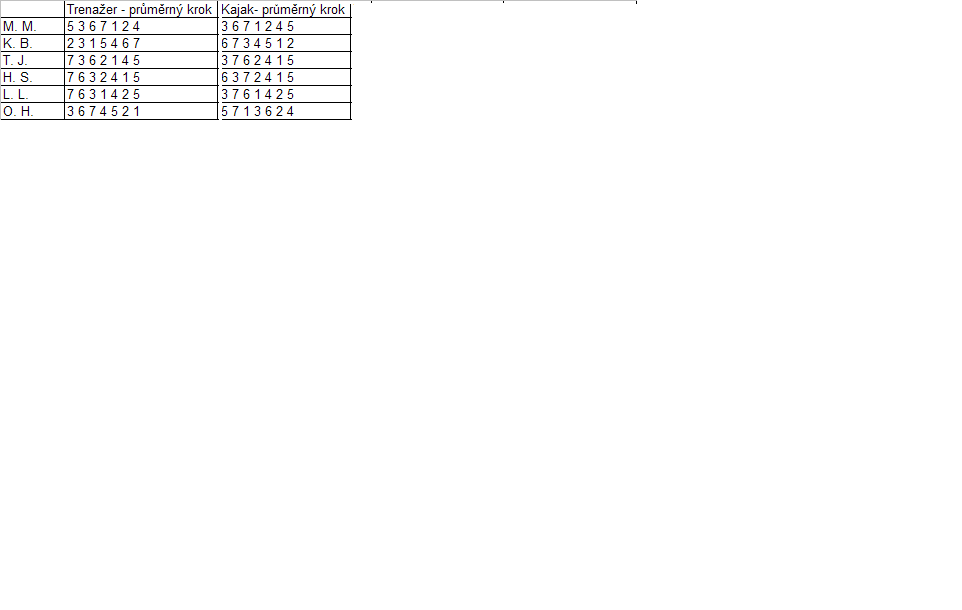 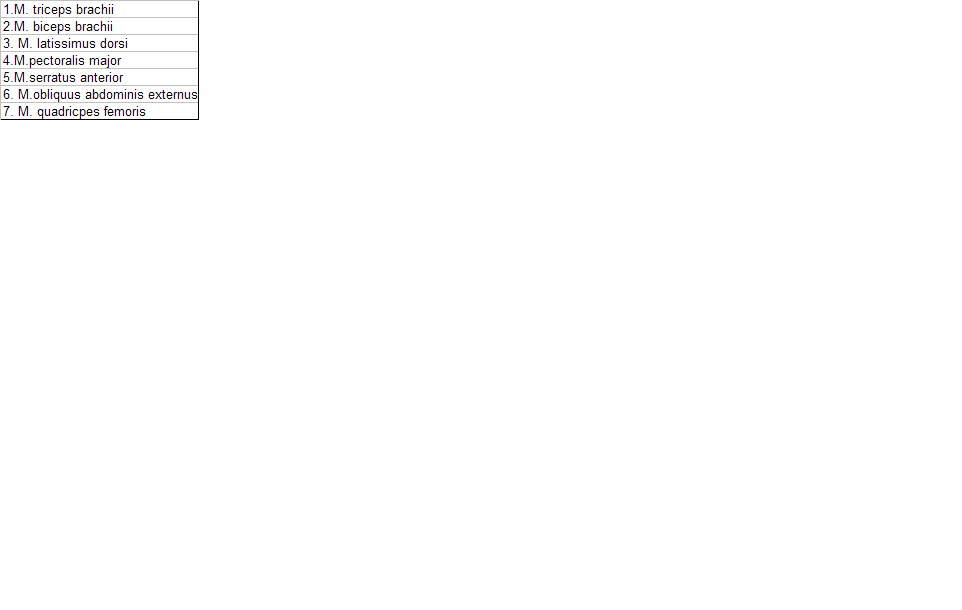 Závěr 1
Naprostá intraindividuální shoda v timingu měřených svalů na kajaku a trenažéru se neukázala ani u jednoho probanda. Rozdíly v timingu svalů byly u každého jedince různé, nelze proto učinit zásadní zobecnění. Pouze vyvodit určité tendence.
Závěr 2
Záběr na kajaku a trenažéru se liší velikostí zapojení svalů paží. 

Byla zde zjištěna signifikantně vyšší aktivizace zejména m. triceps brachii. Je to dáno zřejmě rozdílnou dynamikou záběru. Na trenažéru je extenze předloktí při pohybu paže vpřed sice ulehčena tahem navíjecího lana upevněného na „pádlo“, ale impuls síly při zasazení pádla, tzn. v začátku záběru, je větší a více soustředěn do jednoho momentu. 

    Tato časově koordinační odlišnost by vedla k „utržení vody“ čili neefektivnímu záběru se vznikem turbulencí na kajaku .
Závěr 3
Výsledky ukazují na sníženou synchronizaci aktivace m. obliquus abdominis externus se svaly záběrové horní končetiny u jízdy na kajaku. Aktivace břišního svalu byla u měřených jedinců na kajaku velmi rozporuplná. Domníváme se, že je to způsobeno potřebou vyrovnávat nestabilitu lodi v průběhu jízdy. 
    
    PÁDLOVÁNÍ NA TRENAŽERU TAK VYKAZUJE NA VENTRÁLNÍ STRANĚ TRUPU POHYBOVÝ STEREOTYP V CHARAKTERISTIKÁCH ODLIŠNÝCH  OD CÍLOVÉHO POHYBU
Závěr 4
Nehybné upevnění trenažéru neumožňuje zřejmě dostatečnou rotaci trupu jako na kajaku. Kajakář je tedy nucen více zapojovat svaly paží 
    
    NEJSOU TAK DOSTATEČNĚ VYUŽÍVÁNY SVALY TRUPU, KTERÉ JSOU SILNĚJŠÍ NEŽ SVALY PAŽNÍ. VÝKON NA KAJAKU BY SE TAK PŘI FIXACI TOHOTO POHYB. STEREOTYPU SNÍŽIL.
Závěr 5
M. serratus anterior (zásadní sval pro fixaci lopatky při lokomoci) pravé strany je aktivován v průběhu záběru levou rukou, tedy tlačí-li pravá horní končetina vpřed. Na trenažéru je zřejmá pozdější aktivace tohoto svalu. Souvisí to opět s odlehčením tlačné končetiny navíjením lana na trenažér. 
Na kajaku je tento sval aktivní ještě při začátku záběru, tedy při zasazení pádla do vody.

    PRO KVALITNÍ NÁHRADU TRÉNINKU NA VODĚ BY MUSEL BÝT Z TOHOTO POHLEDU TRENAŽÉR ZAJIŠŤOVAT I ODPOR PROTI POHYBU PÁDLA VPŘED VE FÁZI PŘENOSU
Závěr 6
Díky větší dynamičnosti záběru na kajaku je u měřených svalů na EMG záznamu vidět větší rozdíl fáze aktivace a relaxace svalu.

CHARAKTER ZAPOJENÍ SVALŮ NA KAJAKU ODPOVÍDÁ CHARAKTERISTICE PRÁCE VE SMYSLU LOKOMČNÍ PŮSOBENÍ SMĚREM K PF. NAOPAK více FÁZICKÝ CHARAKTER NA TRENAŽERU BY MOHL VÉST K MYŠLENCE OPAČNÉHO ULOŽENÍ PF (NE DISTÁLNĚ, ALE PROXIMÁLNĚ).
Závěr
Na trenažéru mizí potřeba citu pro vodu. Při dlouhodobém tréninku na trenažéru si může závodník vytvořit špatné technické (koordinační) návyky, které budou mít negativní vliv na efektivitu záběru na vodě.
DOPORUČENÍ
Trénink na pádlovacím trenažeru chápat pouze jako specifický tréninkový prostředek, nikoliv náhradu za trénink cílového pohybu.

   Tzn. Po tréninku na trenažéru je nutné „vypádlování“ na vodě.
Omezení platnosti
6 probandů reprezentace ČR, která dohromady čítá 8 závodníků. Z tohoto pohledu je možno výběr nazvat jako reprezentativní výběr z nejlepších závodníků ČR. Výběr závodníků do státní reprezentace předpokládá vysokou míru koordinace pohybu, bez které by nebyli schopni podat výkon na vysoké úrovni.

Byli sledováni všichni reprezentanti ČR, pro technické a zdravotní potíže nebylo dokončeno měření zbývajících dvou.
Komparativní kineziologická analýza záběru vpřed na kajaku a v pádlovacím bazénu – Michala Mrůzková
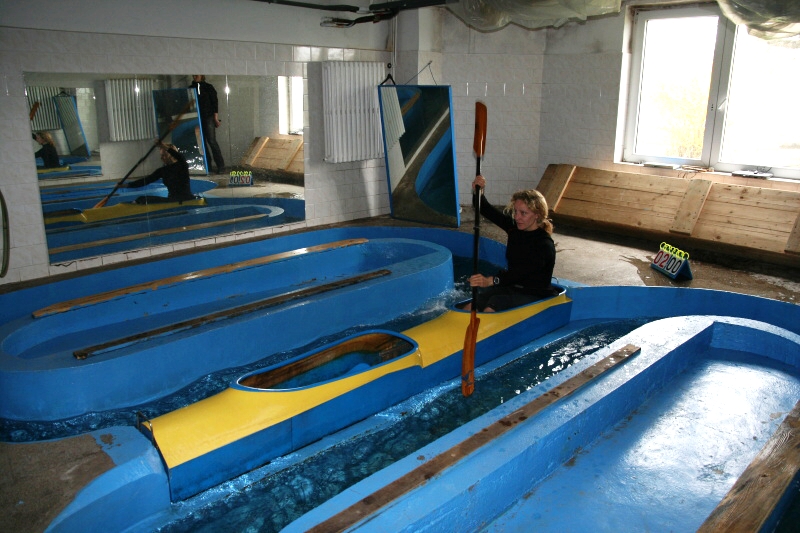 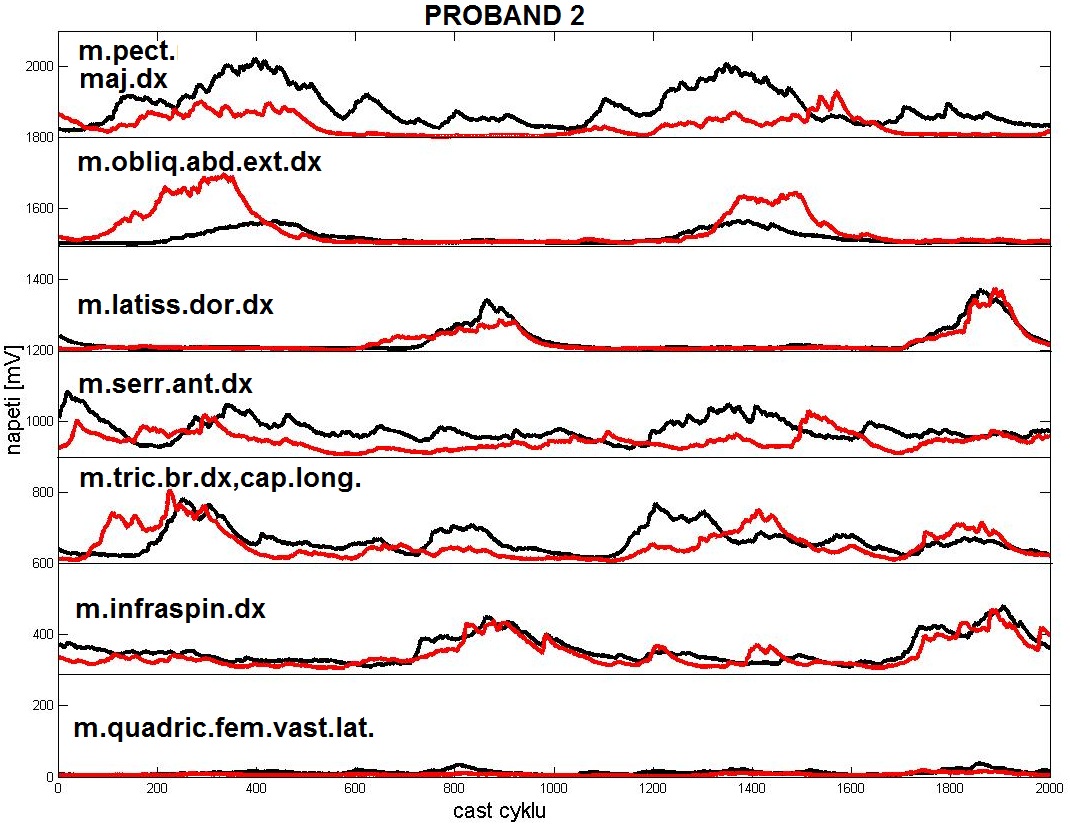 Srovnání svalové aktivity během dvou náhodných pracovních cyklů při jízdě na kajaku (černá) a pádlování v bazénu (červená) m. pectoralis major
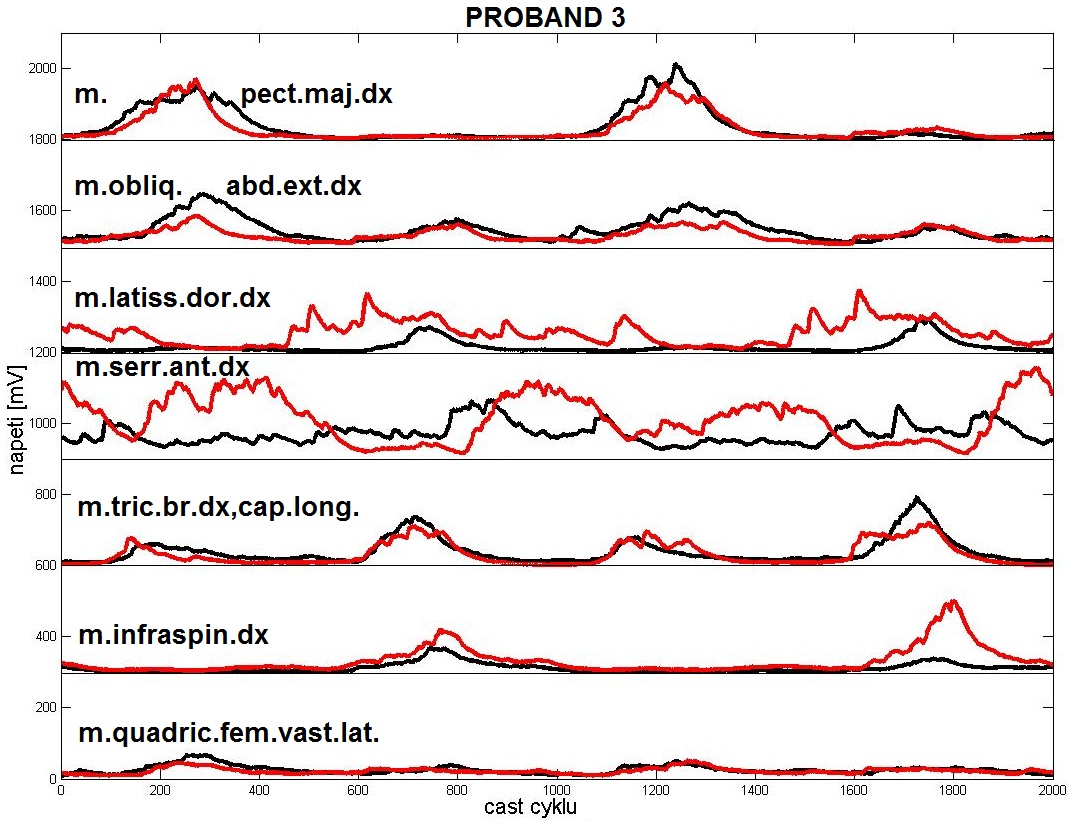 Srovnání svalové aktivity během dvou náhodných pracovních cyklů při jízdě na kajaku (černá) a pádlování v bazénu (červená) m. latissimus dorsi
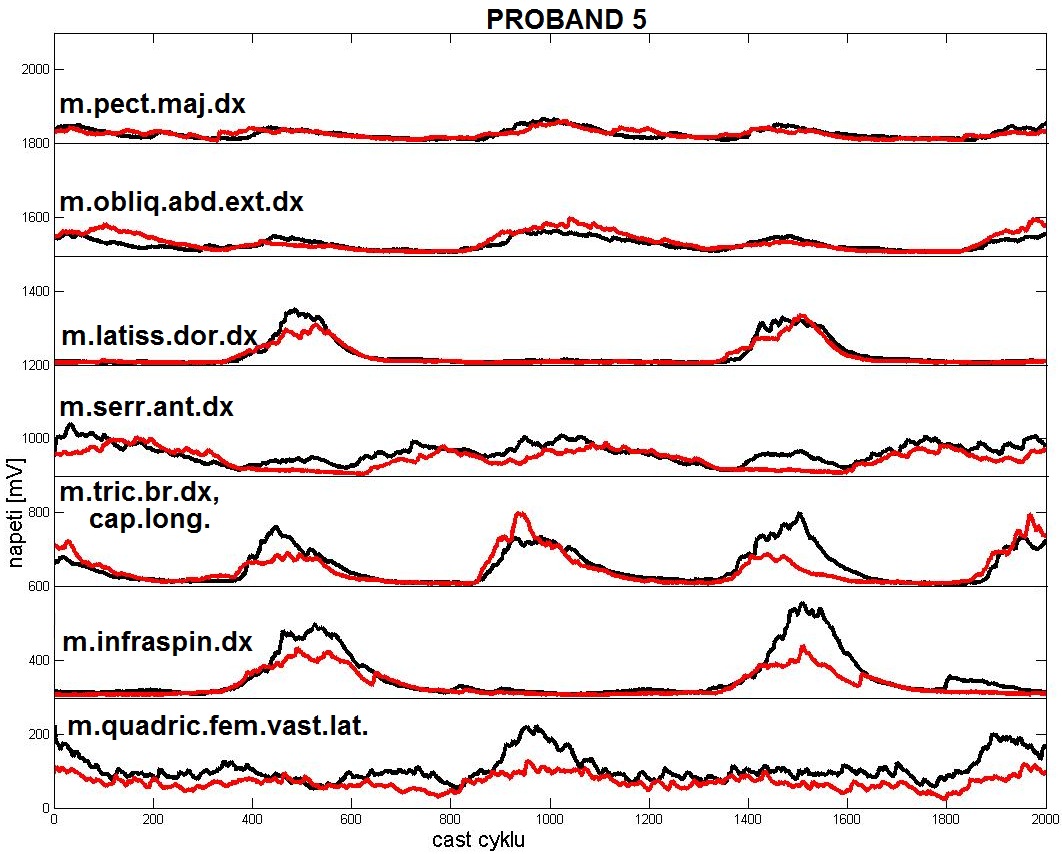 Srovnání svalové aktivity během dvou náhodných pracovních cyklů při jízdě na kajaku (černá) a pádlování v bazénu (červená) m. infraspinatus
Rozdíl v timingu u obou sledovaných aktivit vykazoval u všech probandů m. serratus anterior.
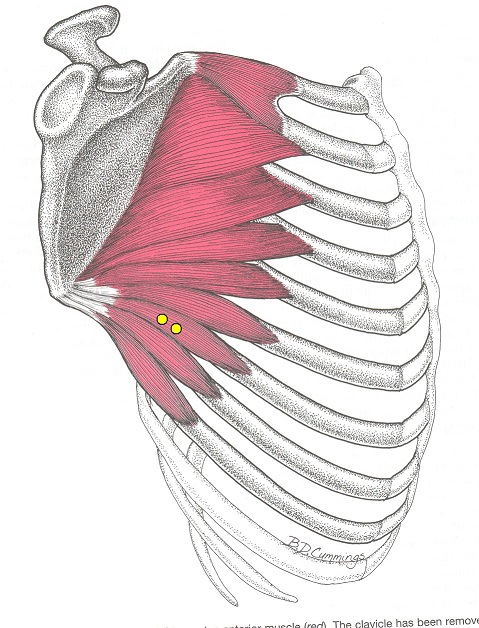 Pádlování v pádlovacím bazénu vykazuje aktivaci fázických svalů v podobných koordinačních souvislostech jako na kajaku, ale s rozdílným posturálním zajištěním některých svalů. Můžeme doporučit pádlovací bazén jako kvalitní prostředek tréninku, ale ne jako prostředek jediný. Největším nedostatkem tréninku v pádlovacím bazénu - nemožnost nahradit uchopení vody a pocit skluzu – rozdílné uložení bodu opory (PF) a rozdílným směrem tahu svalů. Pádlovací bazén tedy nemůže nahradit specifický pohyb při tréninku na kajaku. 

Zaběhnuté tréninkové metody jsou často přejímány z jedné generace trenérů na další bez integrace nových vědeckých poznatků v dané oblasti. Chápání svalové funkce v kineziologických vztazích by mohlo přispět k efektivnějšímu využití tréninkových metod.
Případová studie na 5 probandech (reprezentační sjezdový tým zahrnuje 8 kajakářů, tedy 5 sledovaných sportovců představuje více jak polovinu reprezentativního vzorku). Malý počet probandů - nelze výsledky generalizovat na populaci, ale lze výsledky považovat za významné pro trénink reprezentačních kajakářů s určitým zamyšlením nad volbou tréninkových metod vzhledem k očekávanému efektu i v jiných sportovních odvětvích.
Závěr
Odlišné uložení PF na kajaku a v pádlovacím bazénu. 
Pocitově se na K přitahujeme k listu.
V pádlovacím bazénu je PF uloženo proximálně (trup) a CM distálně (ruka). Kanoista/kajakář přitahuje vodu a posílá ji za sebe. Nepřitahuje sám sebe k „uchopené“ vodě v listu pádla.
Chůze na běhacím pásu a v terénu
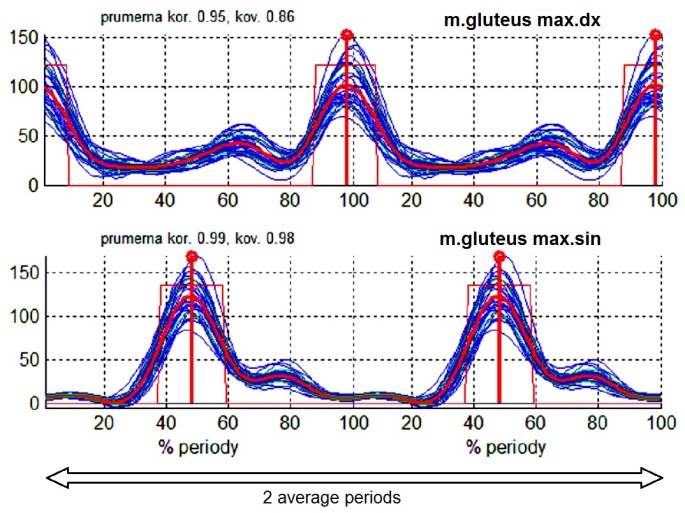 Dva průměrné pracovní cykly propulzního svalu pro chůzi do kopce m. gluteus maximus dexter et sinister při chůzi na běžeckém trenažéru se sklonem 10°. Červená křivka vyznačuje průměrný EMG záznam, označená červená pole ukazují rozhodující nástupy a ukončení svalové aktivace 
(upraveno dle Špulák, in Dančová, 2014)

Dva průměrné pracovní cykly propulzního svalu pro chůzi do kopce m. gluteus maximus dexter et sinister při chůzi v upraveném travnatém terénu se sklonem 10°. Červená křivka vyznačuje průměrný EMG záznam, označená červená pole ukazují rozhodující nástupy a ukončení svalové aktivace 
(upraveno dle Špulák, in Dančová, 2014)
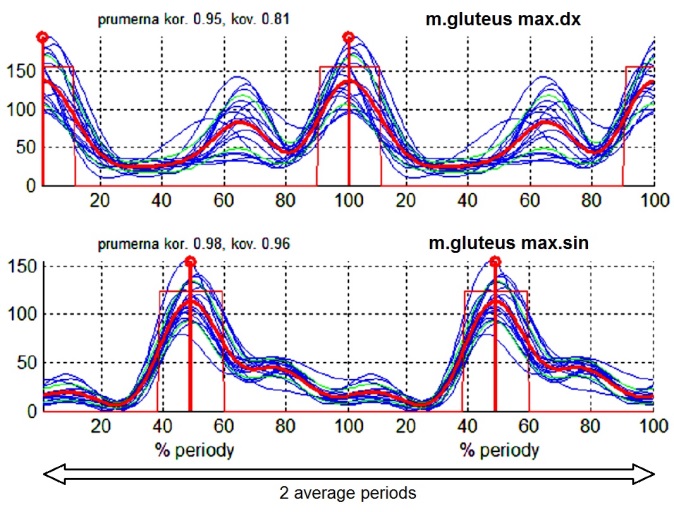 Postura při sportovní lokomoci
Vymezení lidské lokomoce realizované přes pletenec ramenní
Upraveno podle Vančaty (1980)
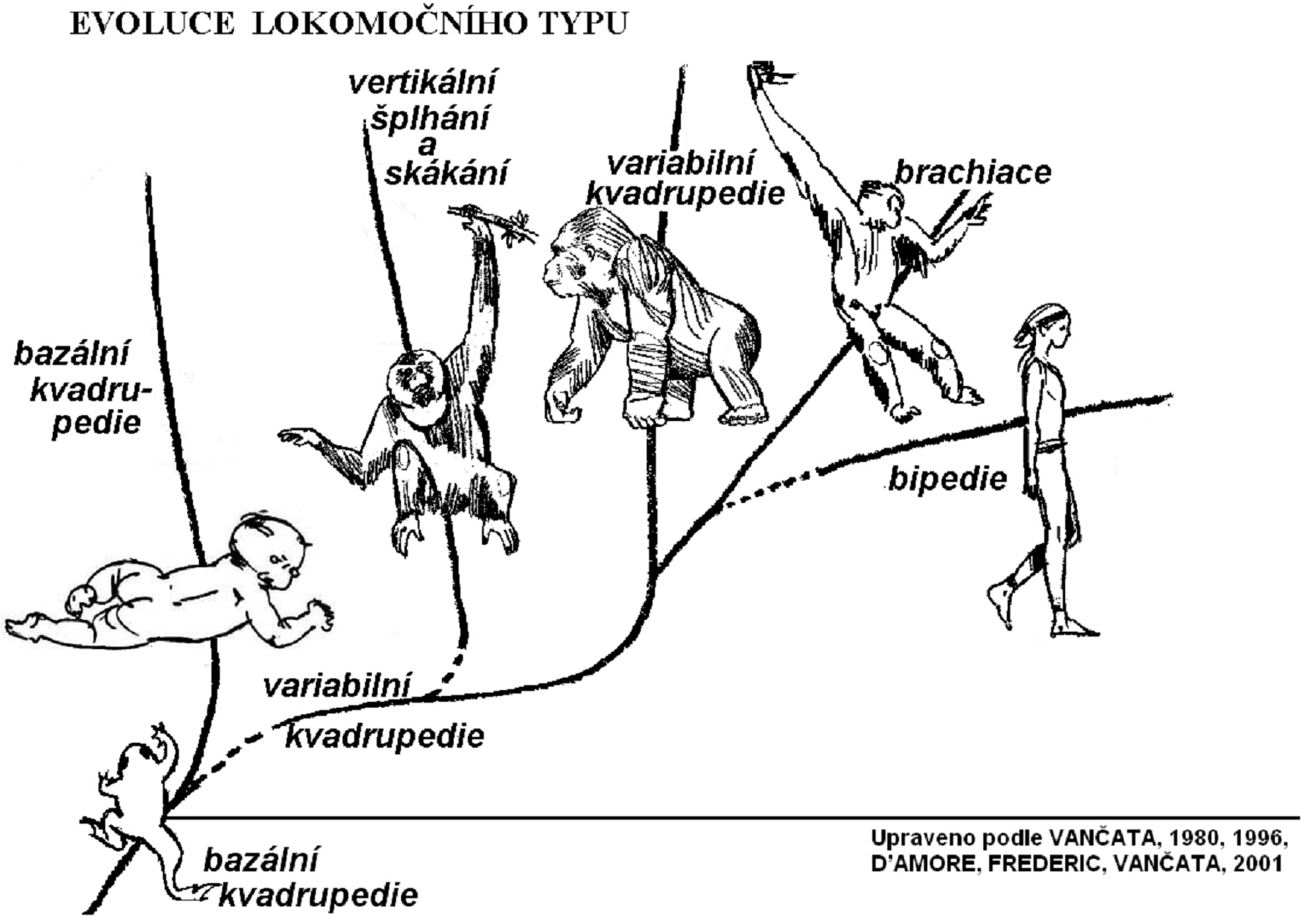 360 mil. let
5 mil. let
Zařazení sportovní lokomoce prostřednictvím pletence ramenního do lokomoční evoluce primátů
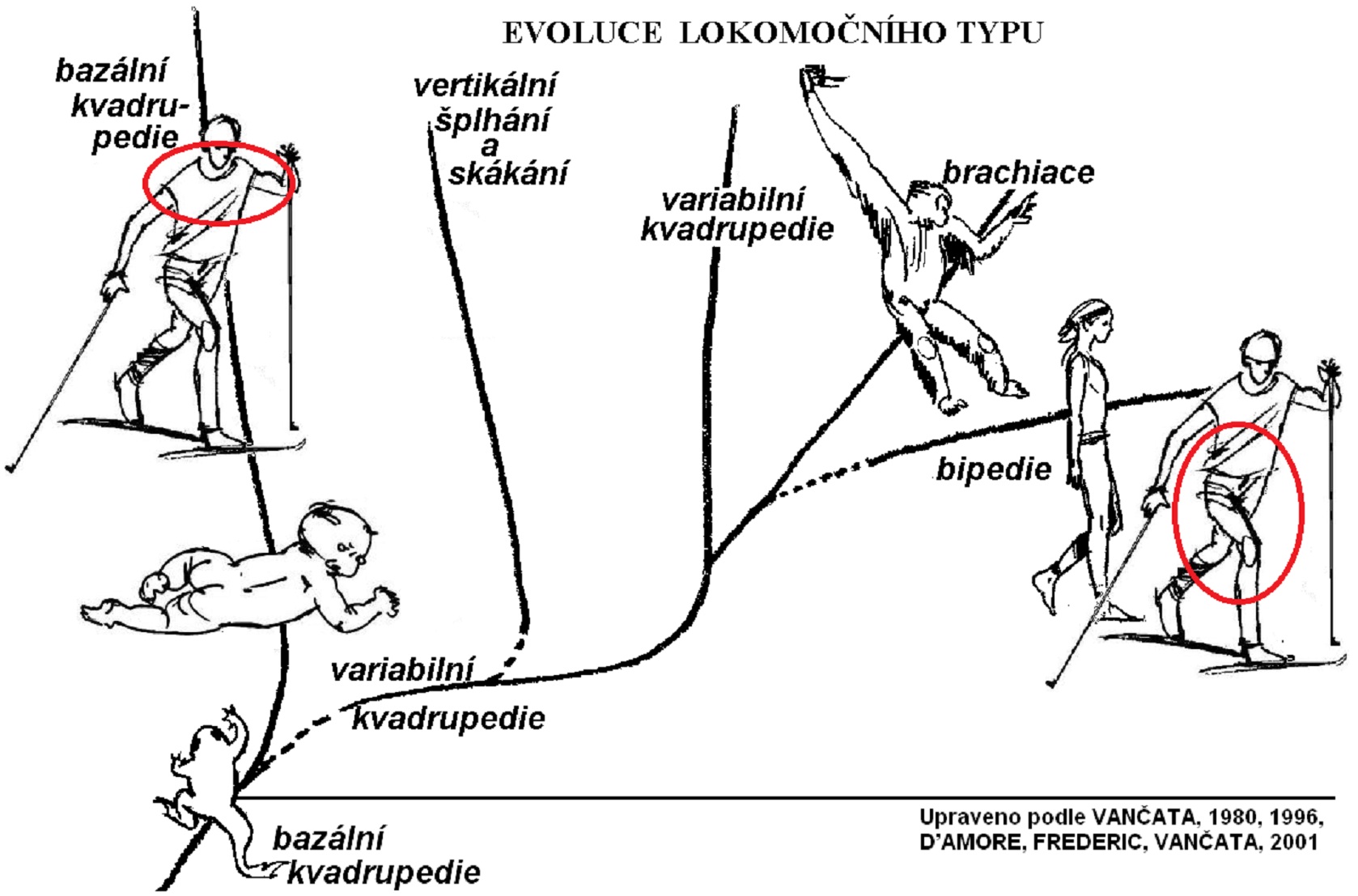 adaptace postkraniálního skeletu archaickýchaustralopitéků na bipední lokomoci (Conroy, 1997)
klouby kyčelní (articulationes coxae) a křížokyčelní (articulationes sacroiliacae) byly ve srovnání s člověkem blízko sebe
nízká pánev, lopata kosti kyčelní byla široká a stáčí se dopředu; přední kyčelní trny byly robustní a incisura ischiadica major široká
velký patní hrbol
v bederní části páteře se vytvářela lordóza
kost křížová měla rozšířené laterální partie
proporce horních končetin byly relativně podobné lidským
femur měl dlouhý krček, eliptický průřez laterálního kondylu femuru,
koleno valgózní, facies patellaris hluboká s vysokým laterálním okrajem; 
metatarsus I. měl zvětšenou hlavici a palec na noze krátký.
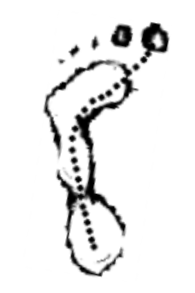 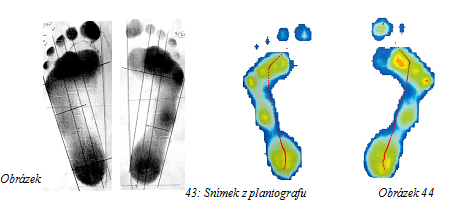 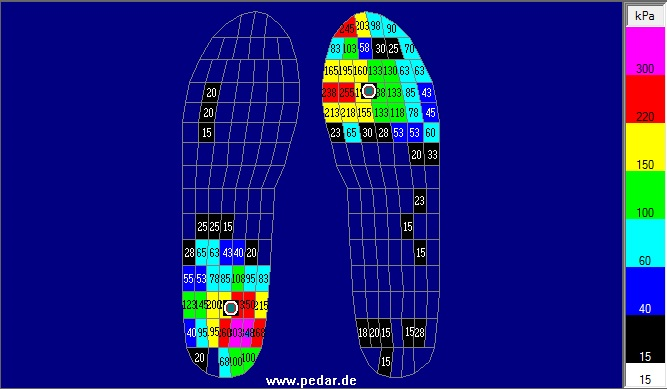 Australopithecus afarensis
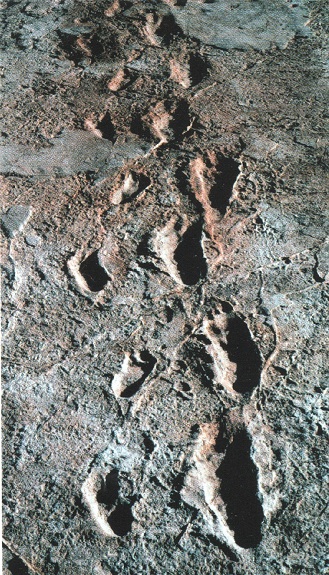 Stopa, která je součástí řady stop nalezených v Laetoli v Tanzanii, představuje přímý důkaz, že hominidi nejen že chodili bipedálně již před 3,6 miliony let, ale byla dokončena addukce palce (Klenerman, Wood,  2006, Dawkins, 2008)
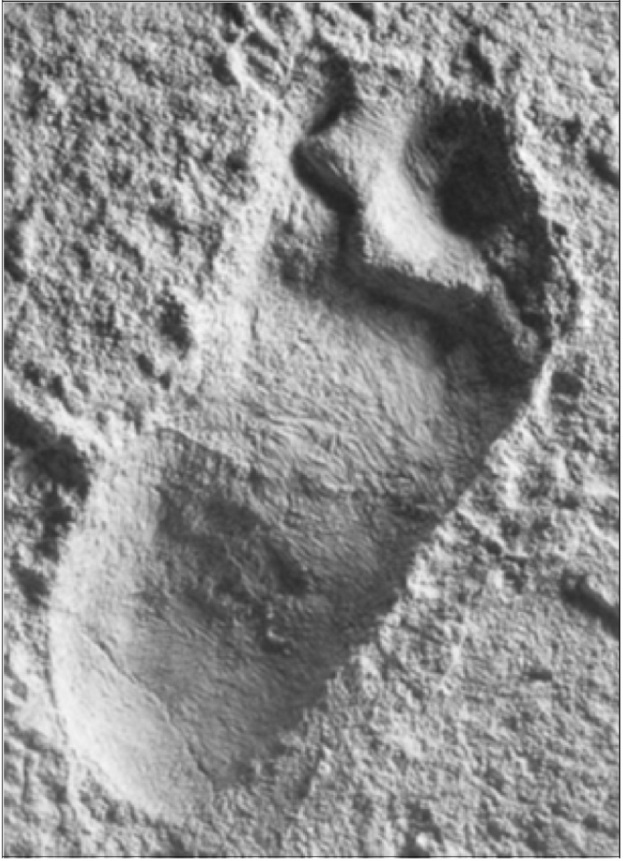 Australopithecus afarensis 3,5 mil. let
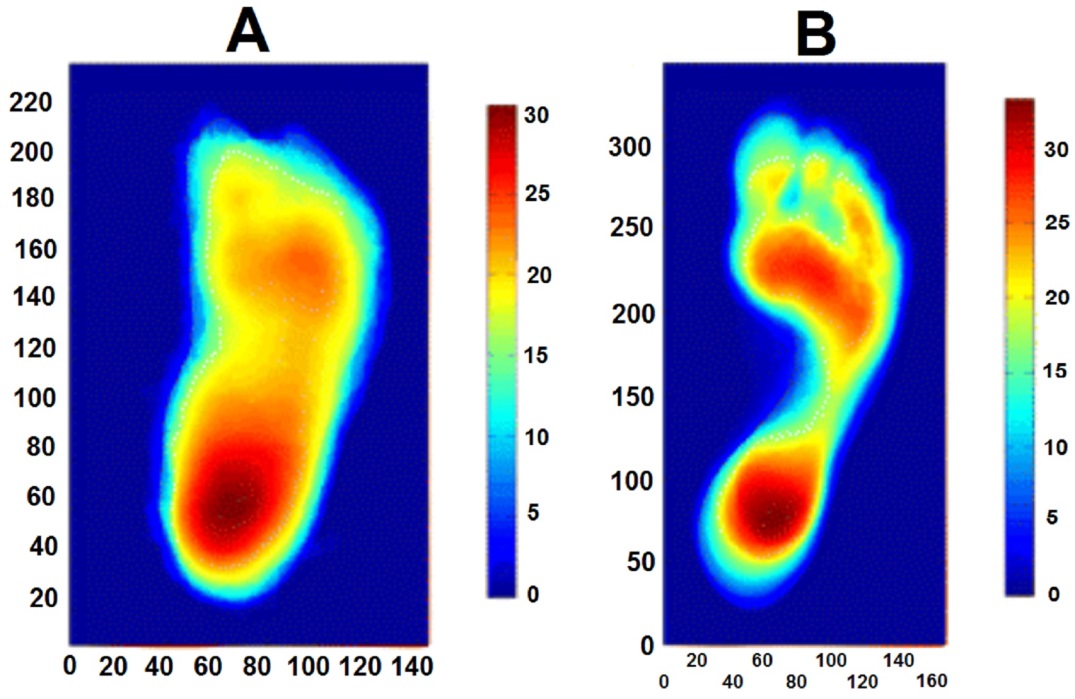 Provedení topografické počítačové simulace stopy z Laetoli uvedené na předcházejícím obrázku v komparaci s průměrnou experimentální stopou současných lidí (n=10). Na pozici A stopa tvora z Laetoli, označená jako G1, na pozici B průměrná stopa 10 současných lidí ve vlhkém jemném písku (podle Cromptonet al., 2012)
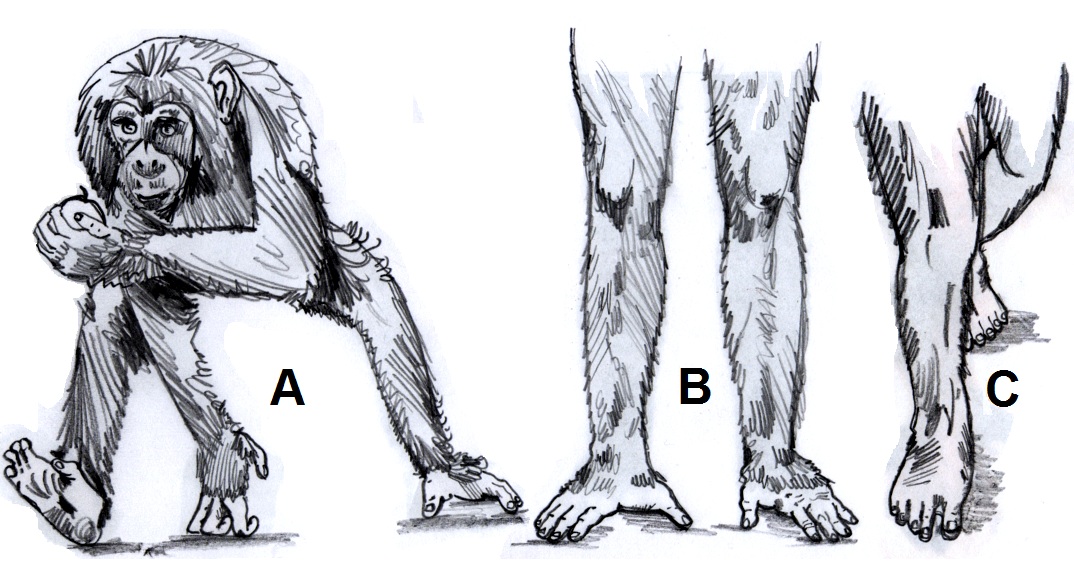 Šimpanz a rekonstrukce nohy Ardi (Ardipithecus ramidus) a Lucy (Australopithecus afarensis). Palec nohy Ardy je ještě abdukován do opozice podobně jako u šimpanzů (Pan troglodytes, bonobo). Lucy se s addukovaným palcem vice podobá lidem
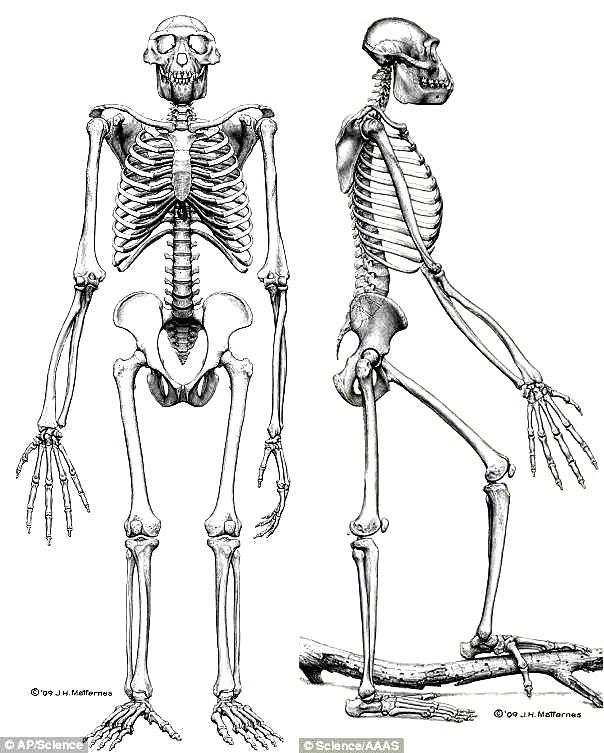 Ardipithecus ramidus

Rekonstrukce druhu  Ardipithecus ramidus -poměrně spekulativní na základě sporadických kosterních pozůstatků, abdukovaný palec na noze (Lovejoy et al., 2009)
Stavba akrálních částí zadních končetin vybraných primátů a nohy člověka
 
lemur (Lemur madagascar), 
nártoun (Tarsius pumilus, T. syrichta, T. tarsier, T. bancanus),
Makak rhesus (Macaca mulatta), 
Chápan středoamerický (Ateles geoffroyi), 
Gibon (Hylobates lar), člověk Fleagle, 2013)
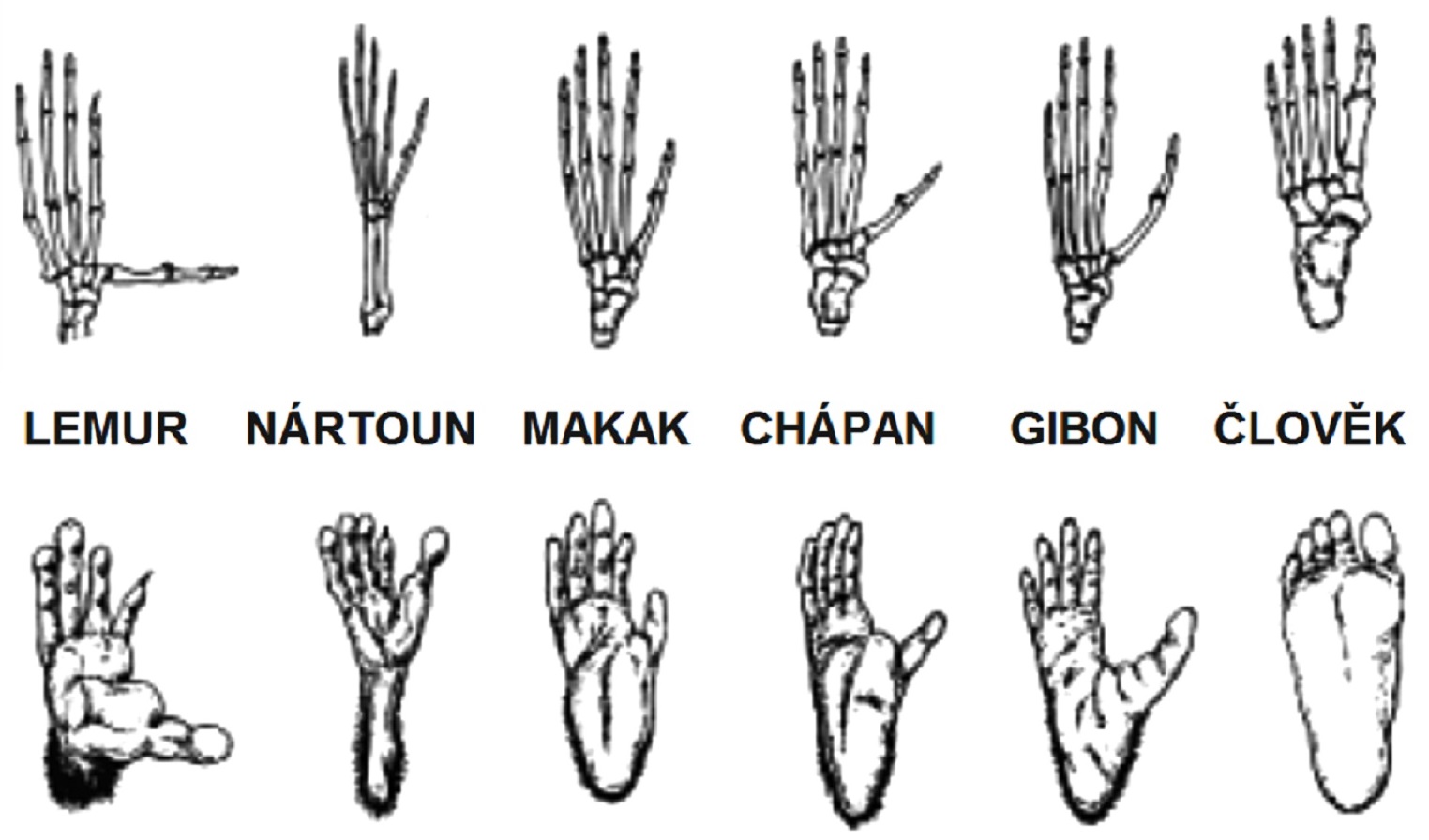 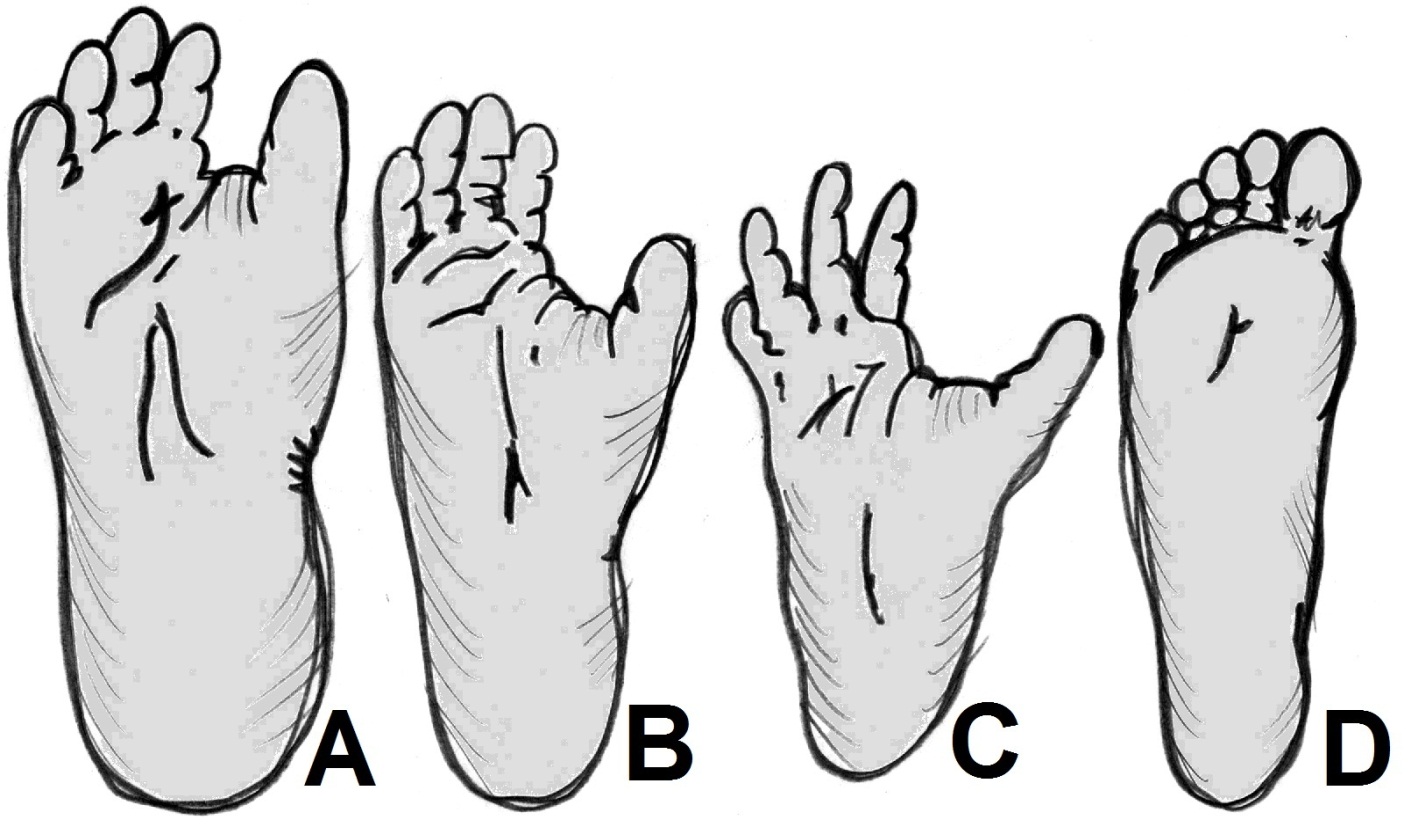 Plosky nohy vybraných vyšších nonhumánních primátů a člověka. Úchopová funkce palce v opozici proti ostatním prstům je ztracena. Palec je zato efektivně zapojen při dokončení odrazu nohy v efektivní lidské bipedální lokomoci.
A - Gorila pobřežní (Gorilla gorilla) 
B - Gorila horská (Gorilla beringei beringei)
C - Šimpanz učenlivý (Pan troglodytes)
D - Homo sapiens sapiens
Lidský mozek řídí ruku opice, 
ale nohu člověka.
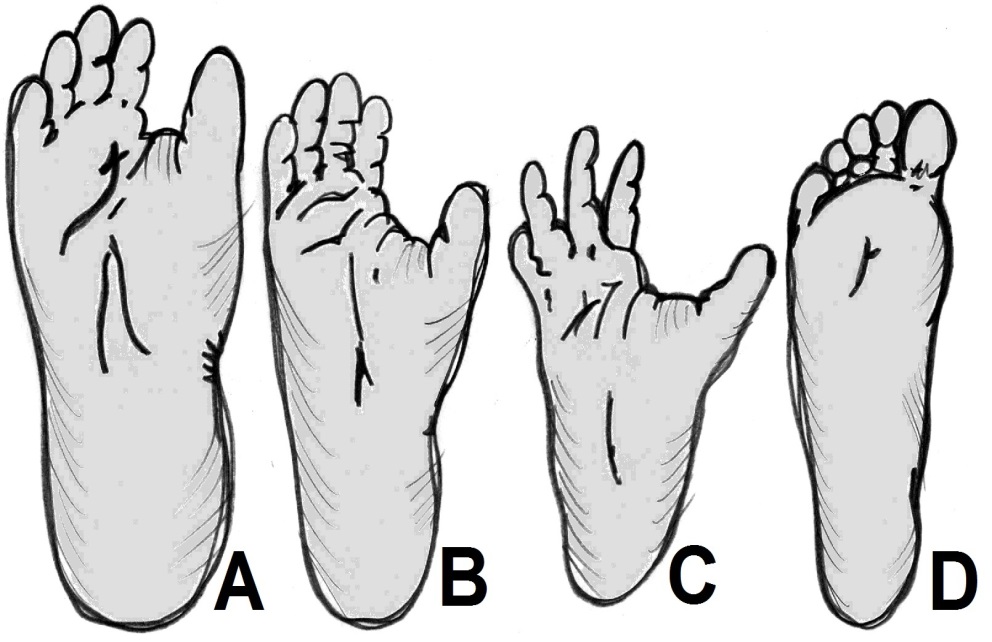 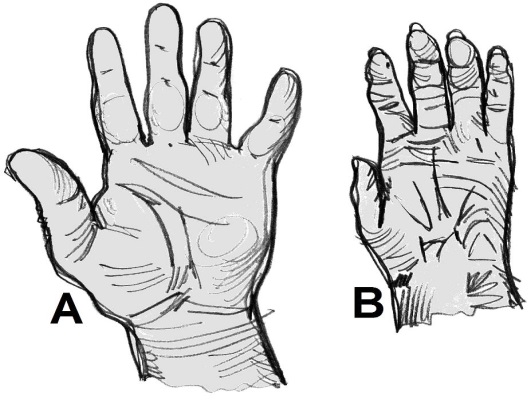 m. gluteus maximus
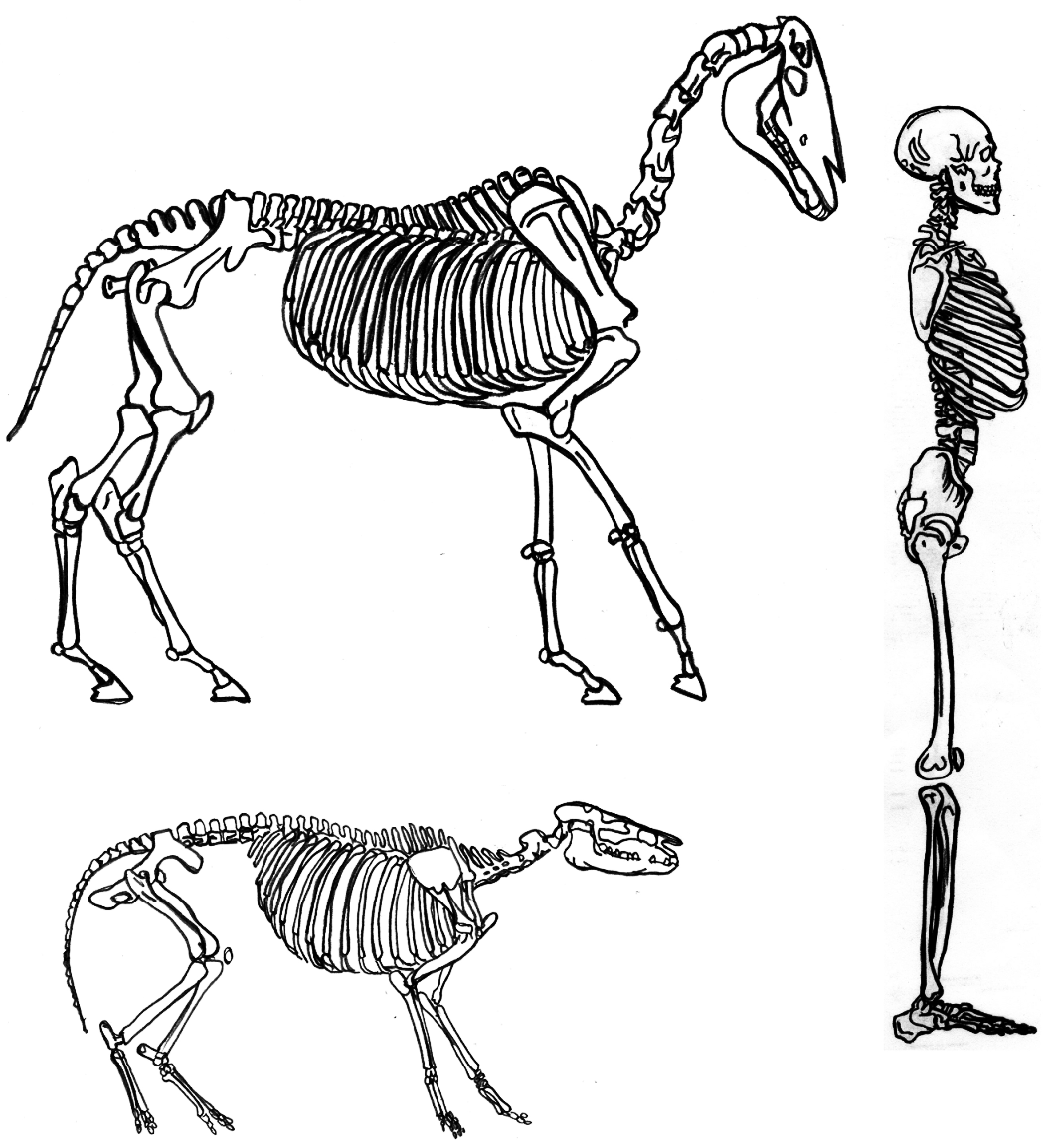 m. gluteus maximus
PolyEMG záznam aktivace svalu m. gluteus maximus při pomalé (4 km*hod-1) a rychlé (6,5 km*hod-1) chůzi. Časové osa - vzorkovací frekvence 200 *sec-1. Evidentní nárůst plochy pod EMG křivkou v pracovní veličině ze 134µV*sec při chůzi 4 km*hod-1 na hodnotu 463 µV*sec při chůzi 6,5 km*hod-1, což je zvýšení na 340%
m. gluteus maximus
Porovnání aktivace svalu m. gluteus maximus při bruslení na inline a na inline s holemi (Kračmar et al., 2006)
Anteverze pánve při bruslení nejúspěšnějšího českého hokejisty posledních dvou desetiletí
m. gluteus medius
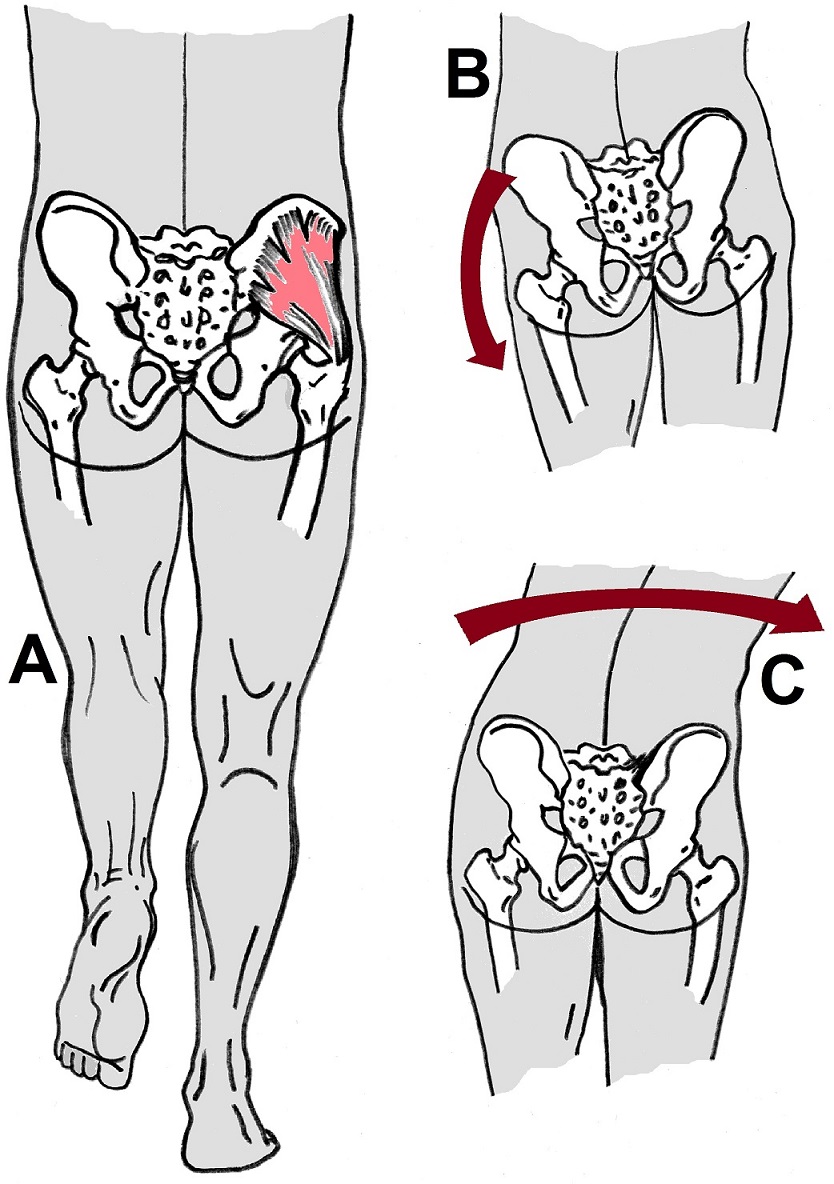 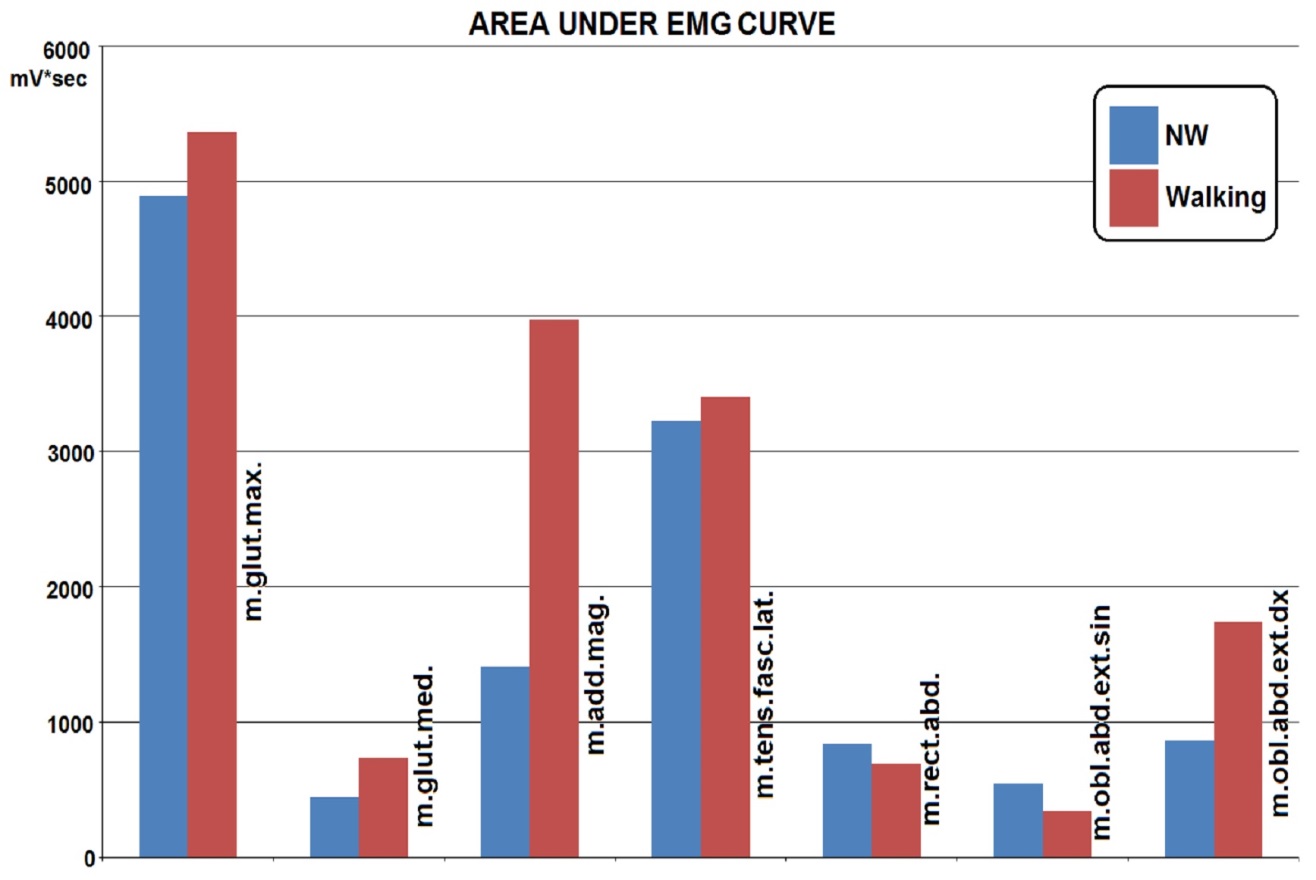 m. gluteus medius
Plocha pod EMG křivkou průměrného pracovního cyklu (n=60), (Hrouzová, 2010)





Separovaný záznam svalů m. latissimus dorsi dx a m. gluteus medius sin při vybraném krokovém cyklu při chůzi a při chůzi s holemi (upraveno z Kračmar, Vystrčilová, Psotová, 2007)
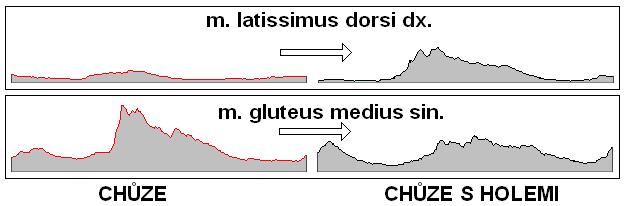 m. gluteus medius
Diagonální funkční propojení svalového řetězce na dorzální straně trupu s kontralaterální oblastí pánve a dolní končetiny (upraveno z Kračmar, Vystrčilová, Psotová, 2007)
Rovina týlního otvoru u současného člověka a nonhumánního primáta (upraveno podle Novotný, 2007)
Lokalizace týlního otvoru na lidské lebce (označeno černě) z diagonálního dolního pohledu s naznačením jeho posunu na kraniálním skeletu v průběhu hominizace
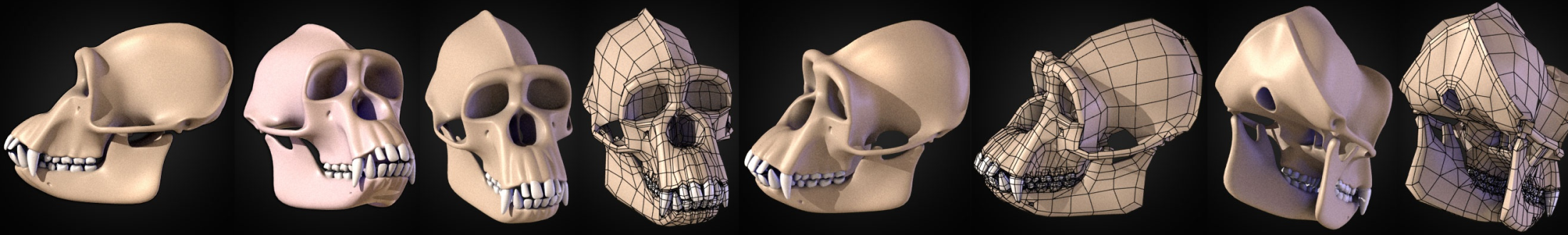 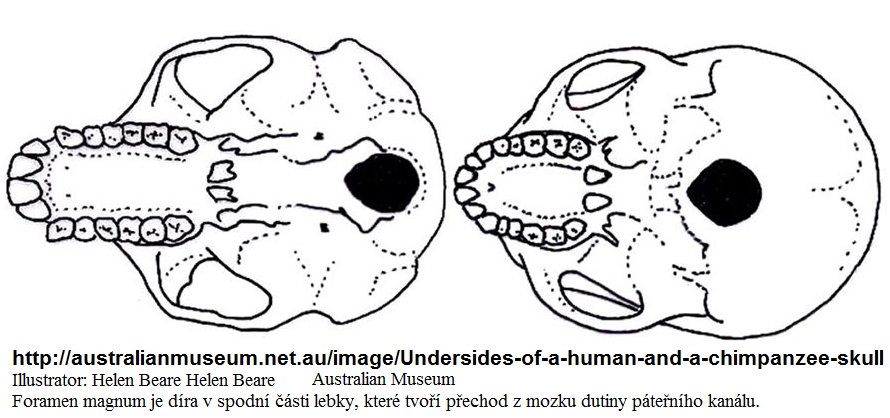 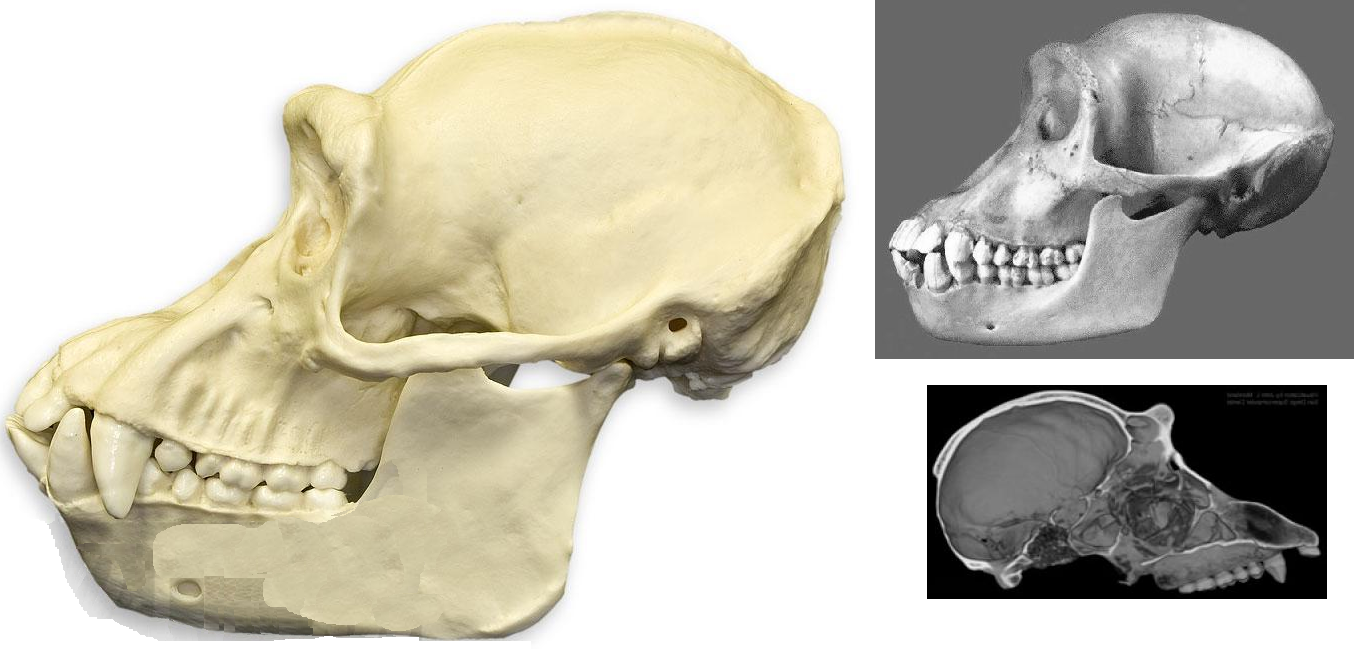 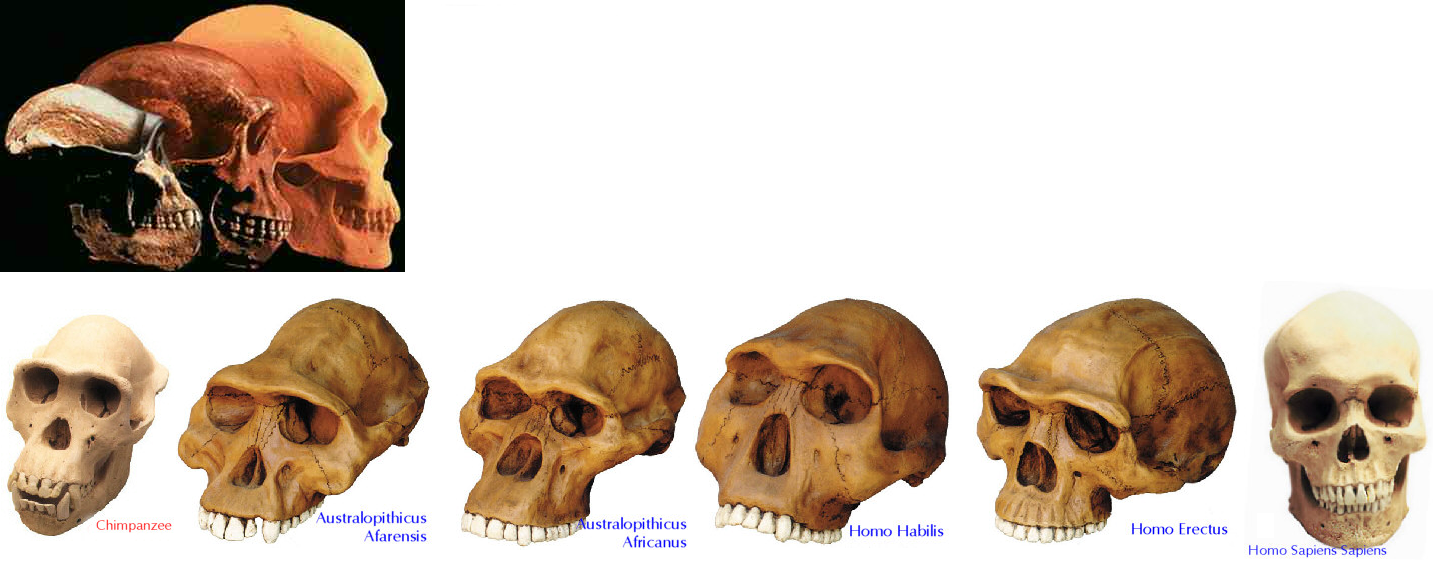 Úhel mezi rovinou foramen magnum (FM) a orbitální rovinou (OP)
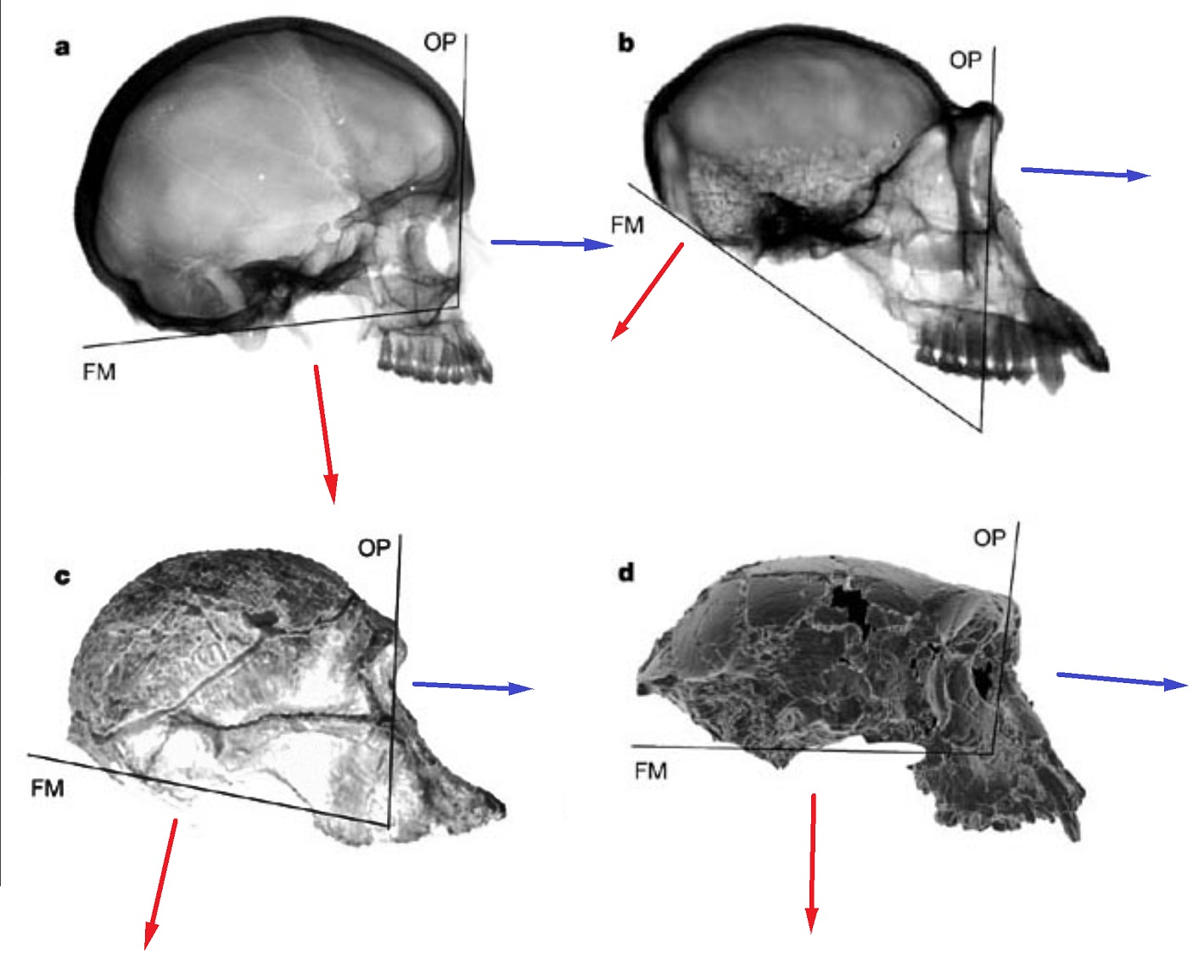 Homo sapiens (a), Pan troglodytes (b), Australopithecus africanus (c) a rekonstruovaného vzorku TM 266 - Sahelanthropus tchadensis (d) (upraveno dle Zollikoferet al., 2005). Rovina FM je kolmá na výstup míchy z lebky (červené šipky), rovina OP je kolmá na převažující horizontální směr optické orientace při lokomoci (modré šipky)
Udržování horizontálního pohledu v přirozené posturální situaci nonhumánního primáta
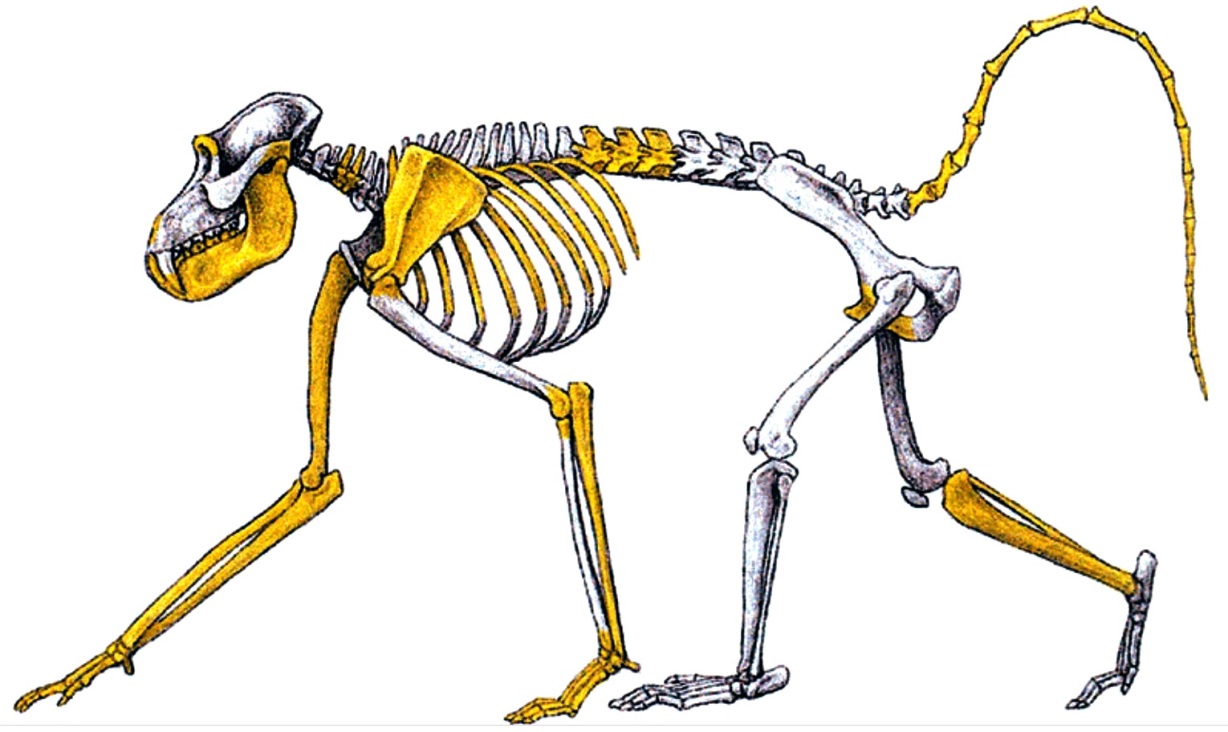 Rekonstrukce kostry primáta pod označením KNM-WT 39368, Theropithecus brumpti (Omo, západní Turkana) s dochovanými prvky uvedenými v žluté barvě.
postkraniální části nedostatečně zachovalé, vzorek rekonstruován na základě jiných fosilních nálezů (Jablonski et al., 2002). 
Napojení páteře na lebku související s polohou týlního otvoru daleko od obličejové části a směřujícího podle lidských měřítek dorzálně a kaudálně
Dorzální flexe krční páteře pro zachování pohledu vpřed při sníženém postavení
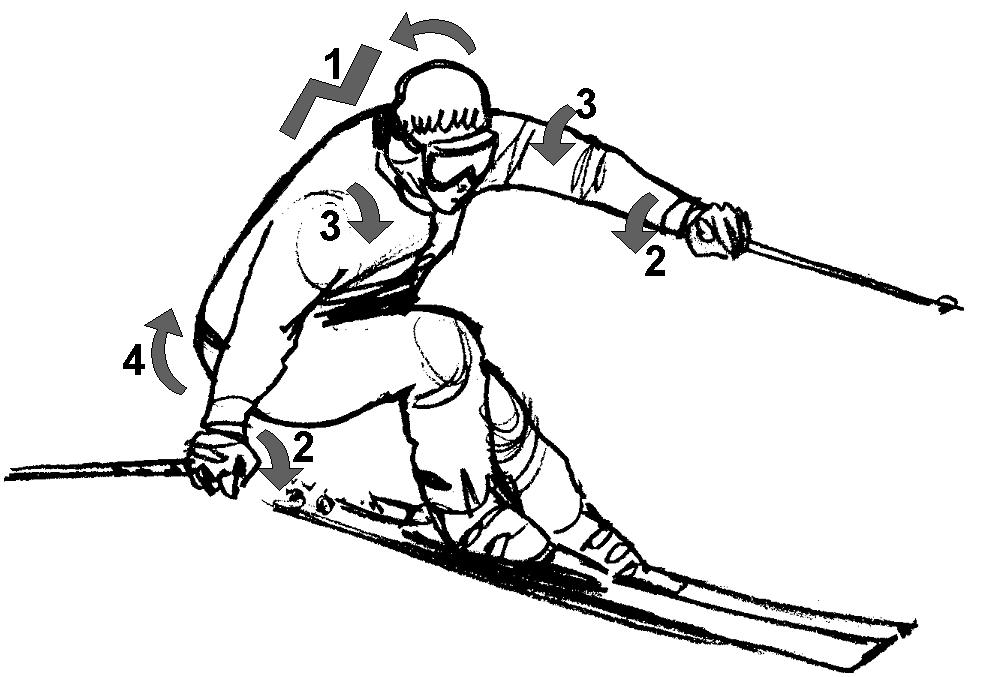 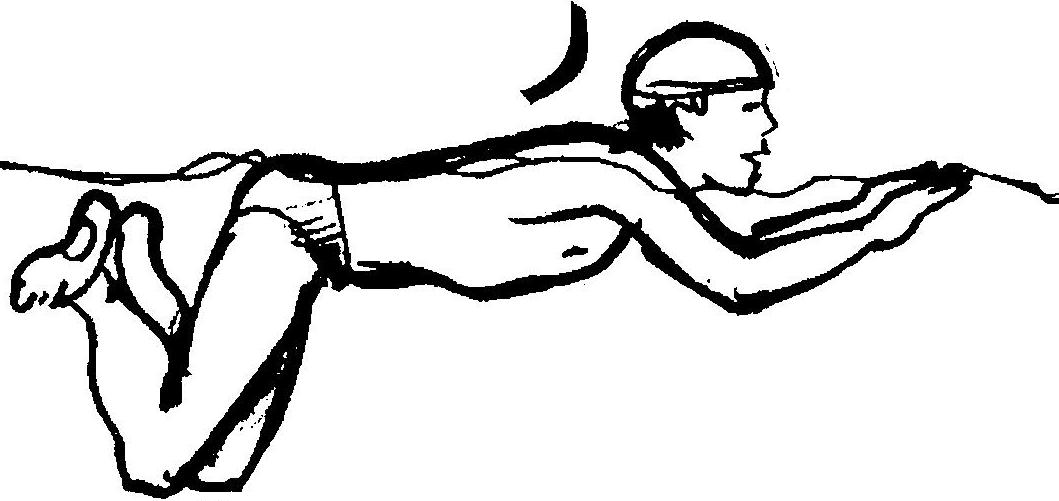 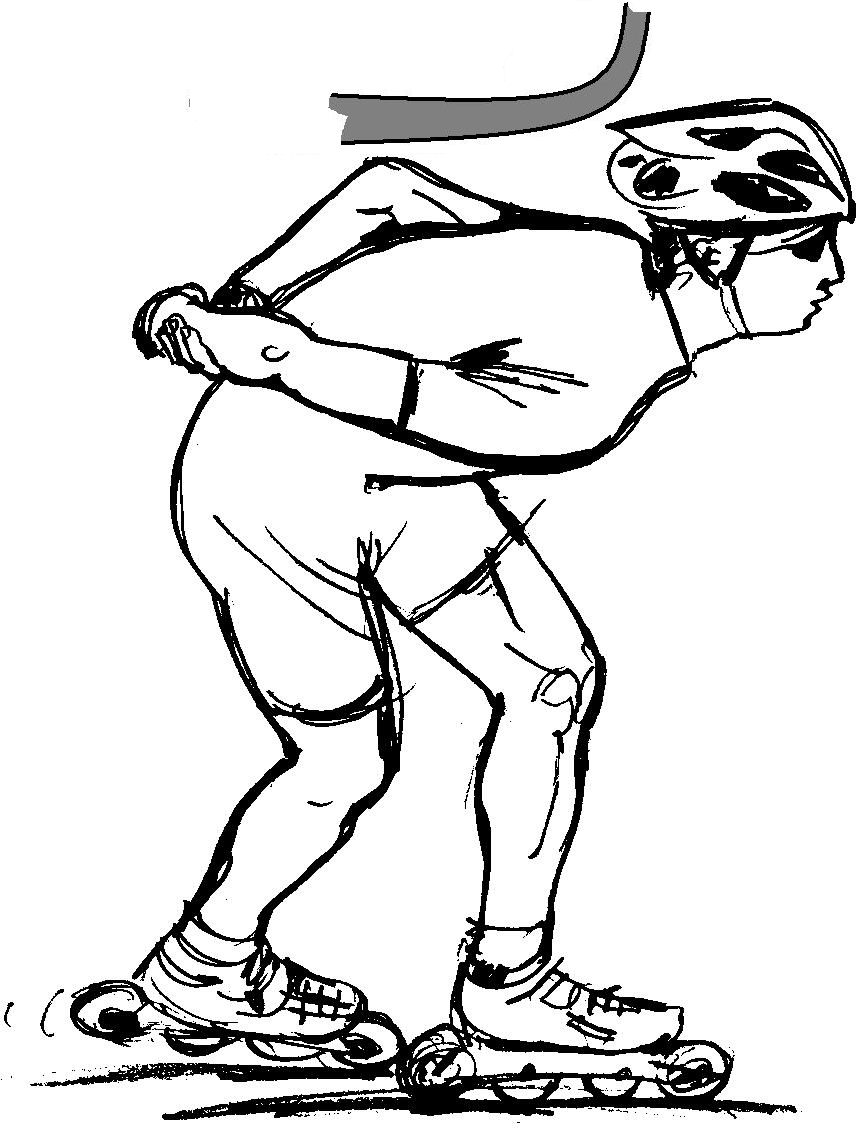 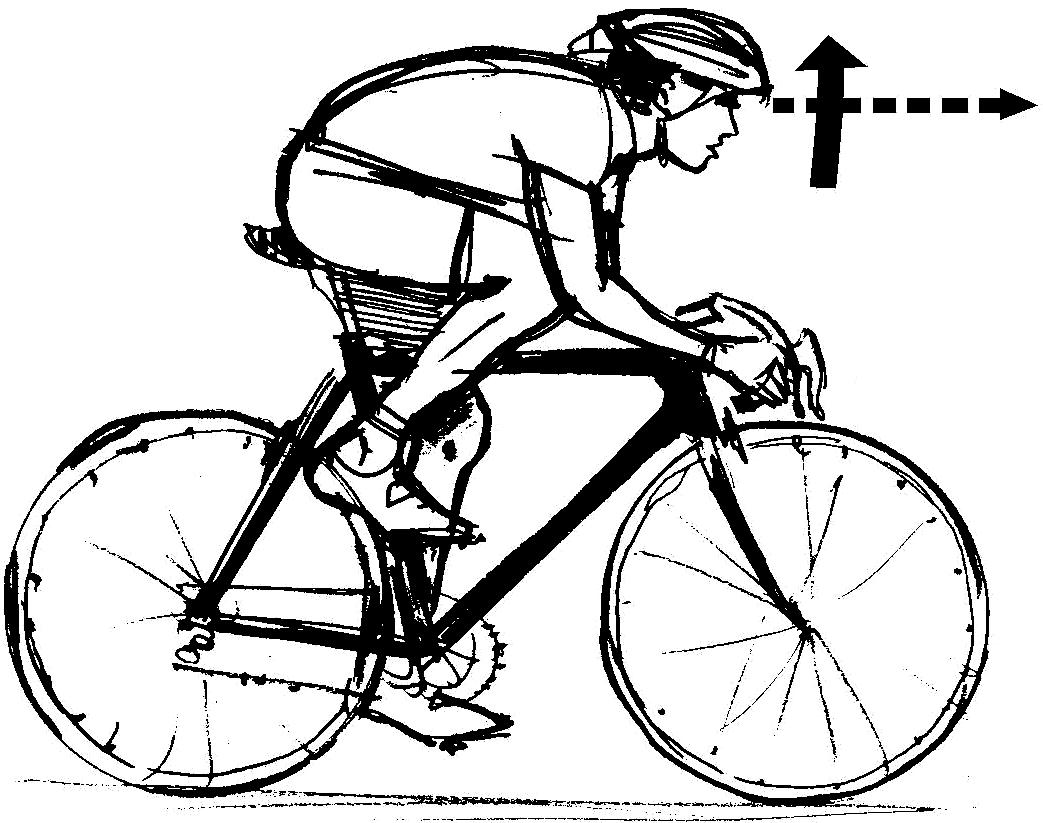 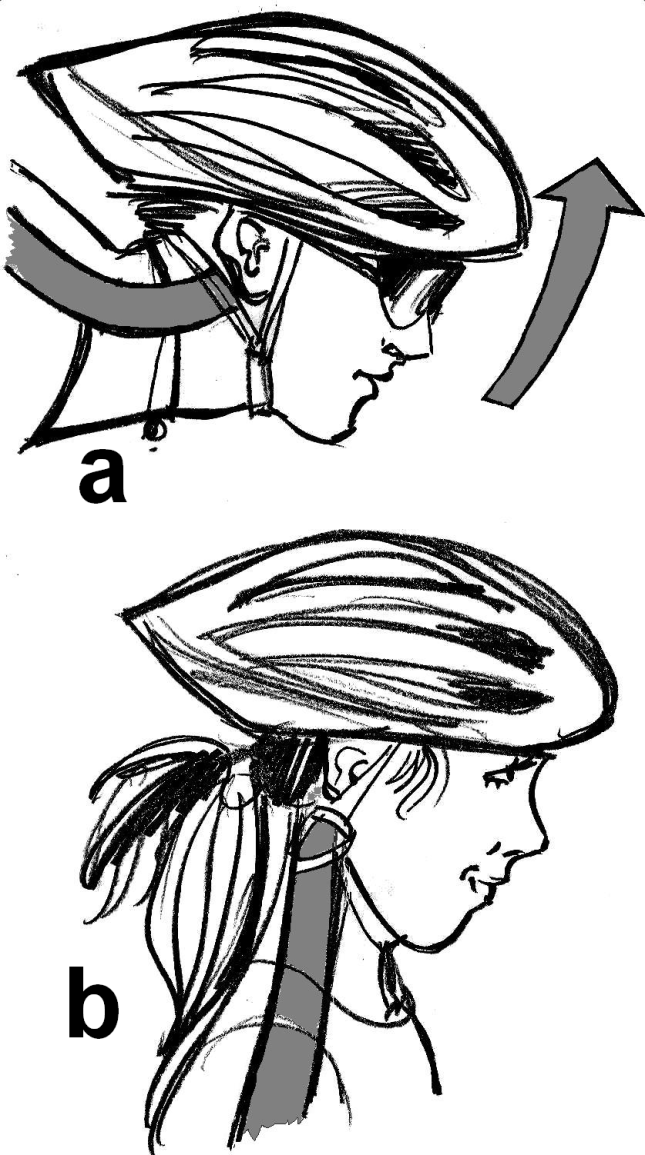 Pozice a – synkinéze pohybu očí dolů s dorzální flexí krční páteře. Pozice b – synkinéze pohybu očí vzhůru s napřímením  krční páteře
Dorzální flexe krční páteře při předklonu trupu – pozice a. Extenze krční páteře při vzpřímené postavě – pozice b. Obě pozice udržují horizontální optickou orientaci
osteofyty
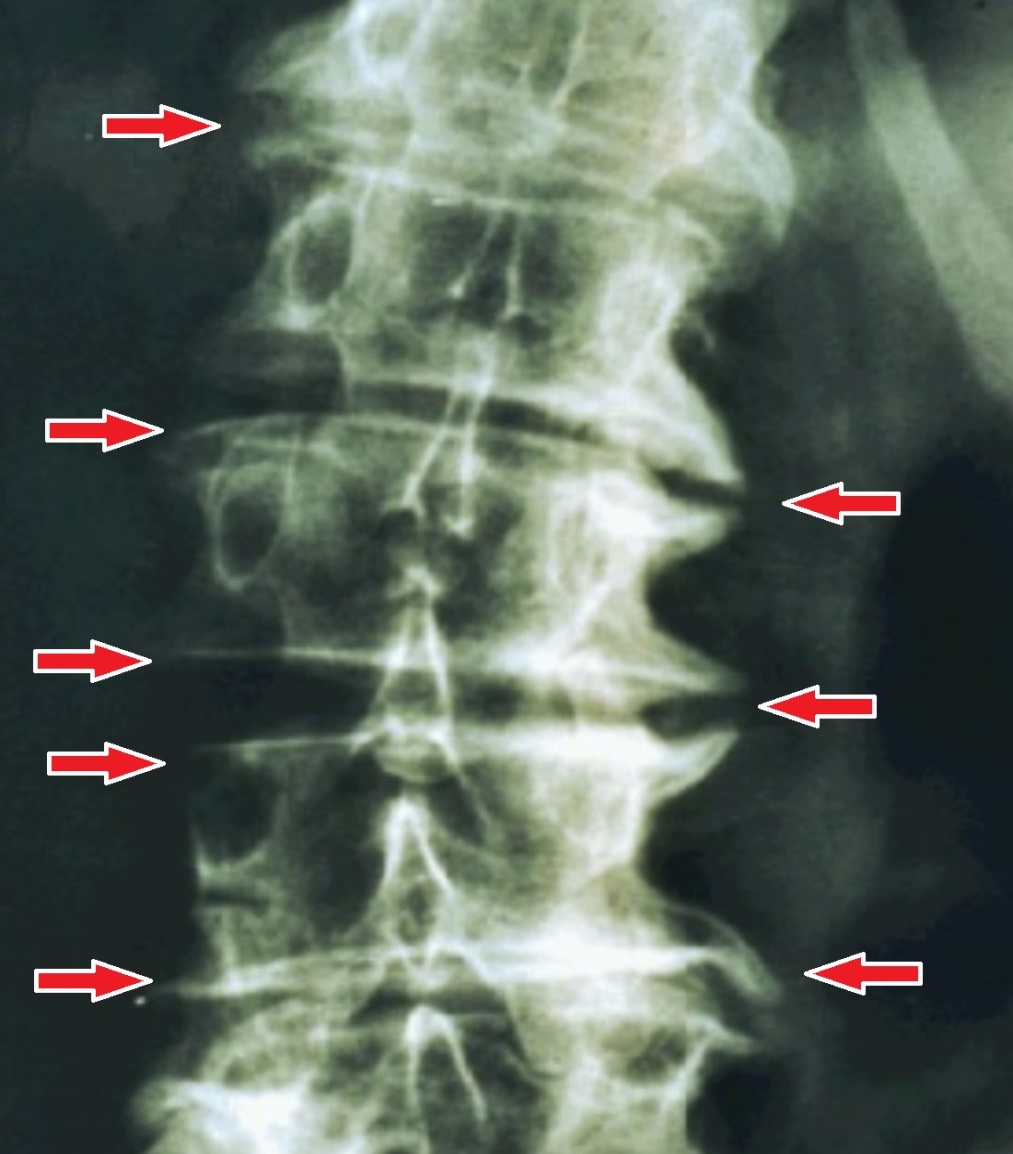 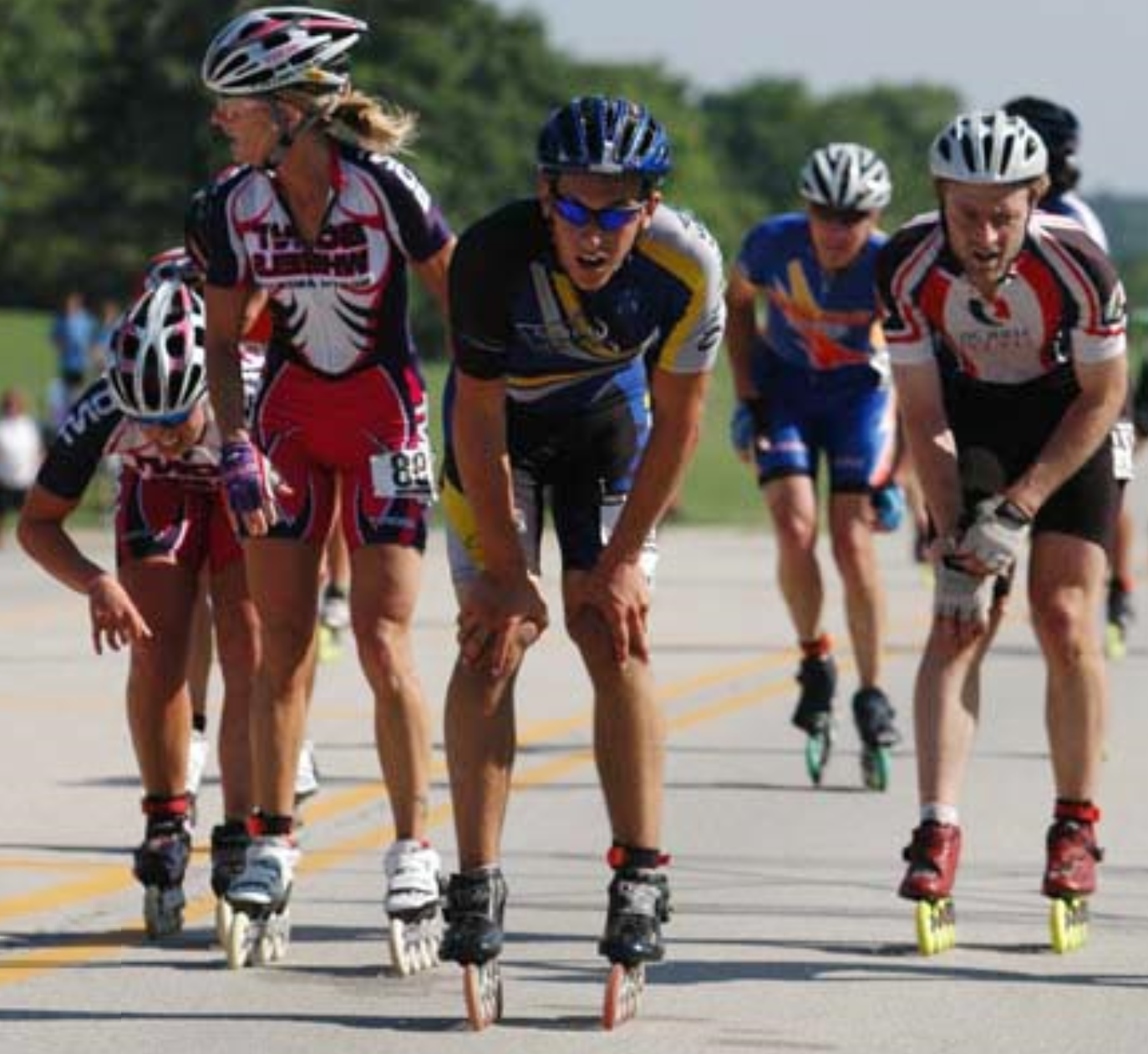 Synkinéza očních bulbů
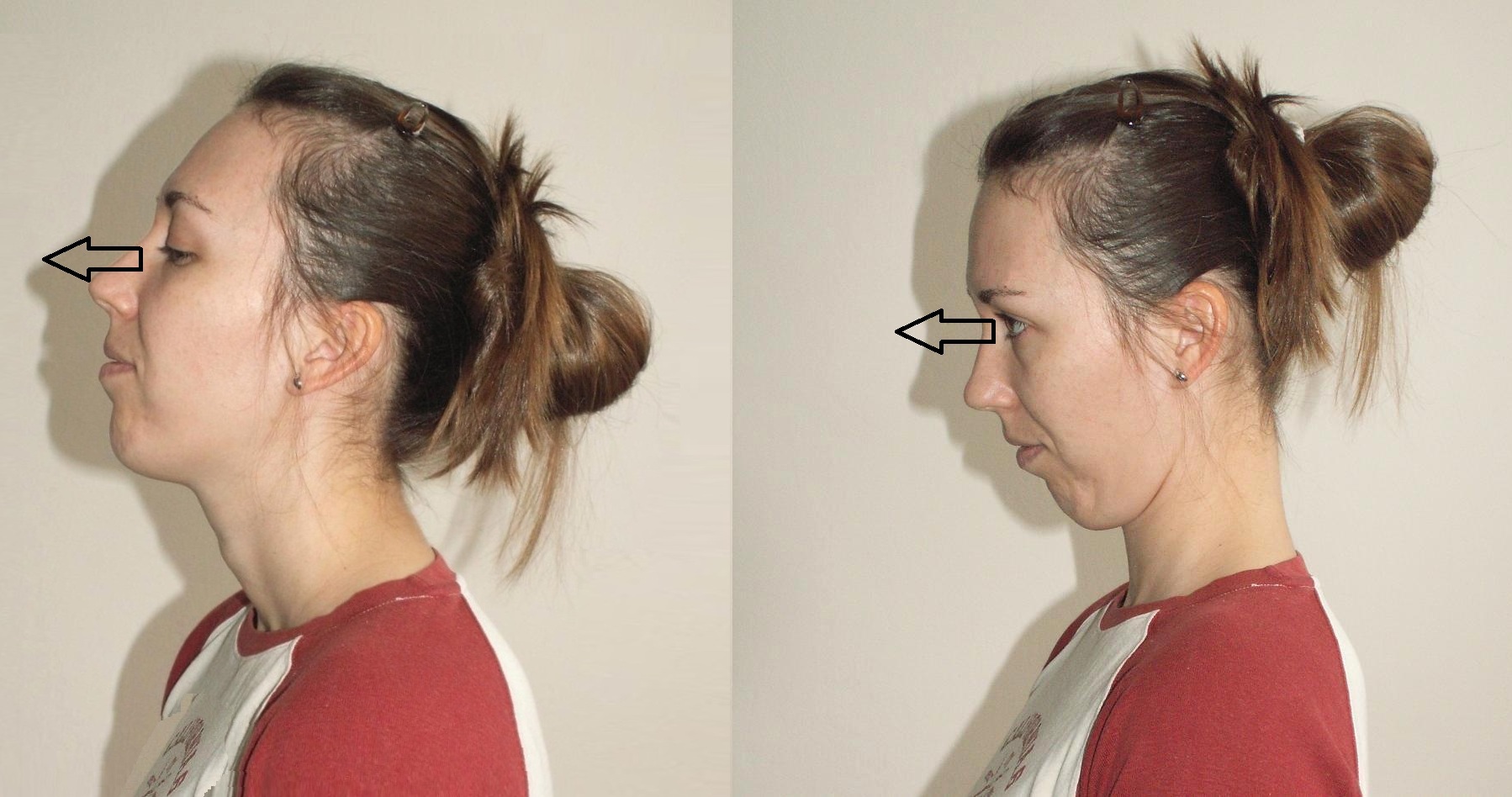 Naznačen směr přirozené optické orientace pro lokomoci
Volba ???
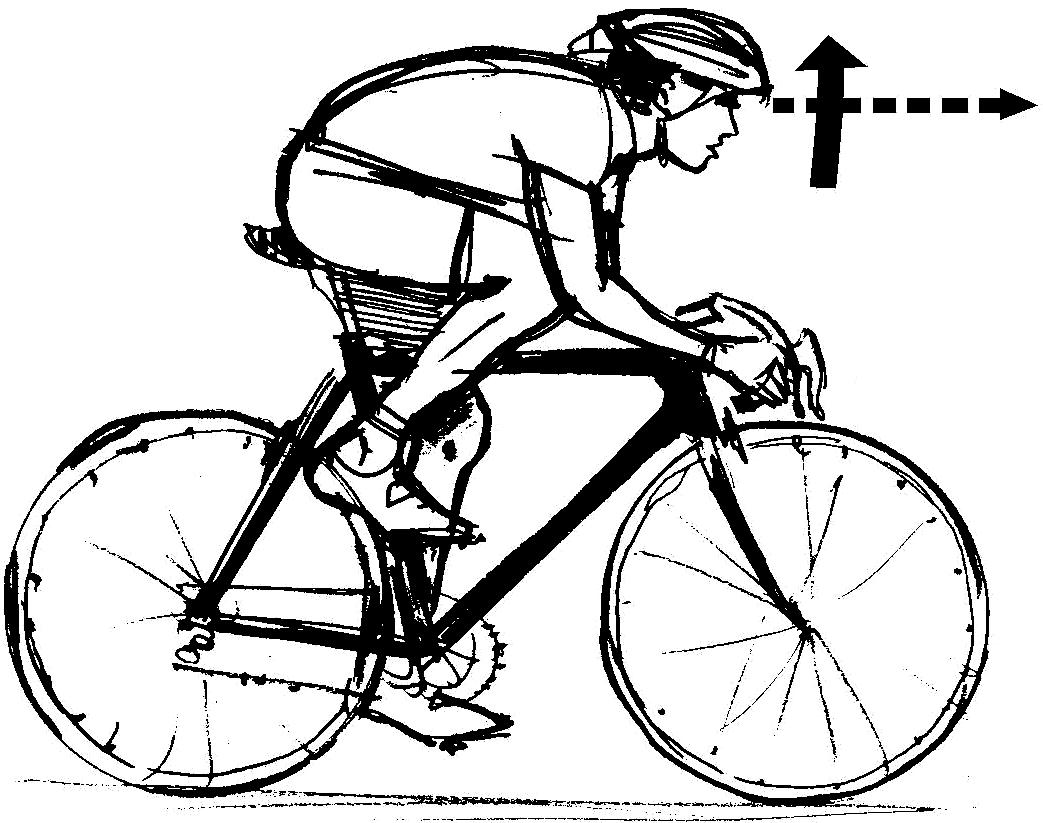 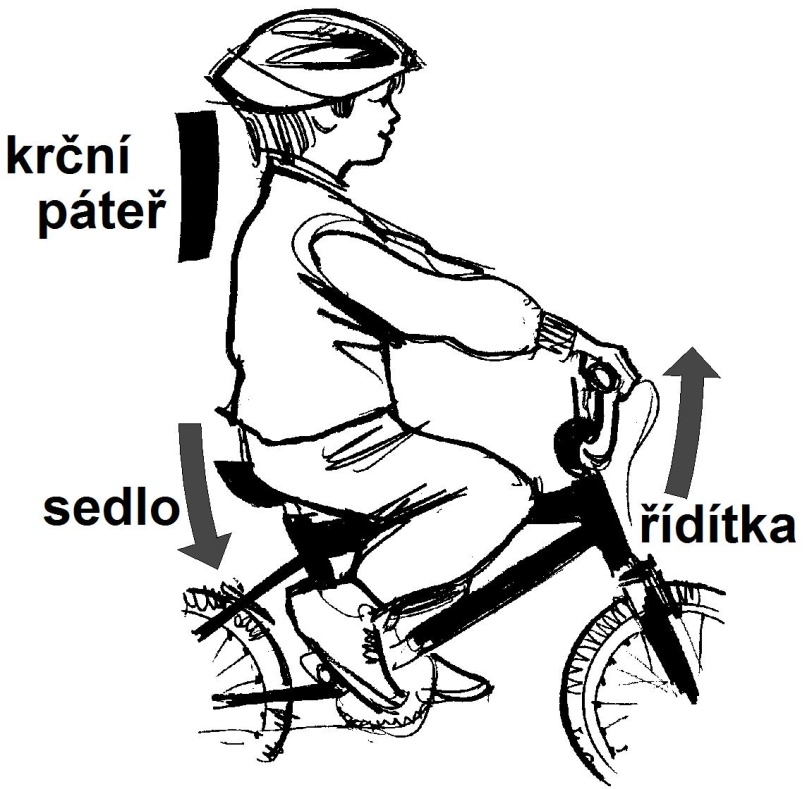 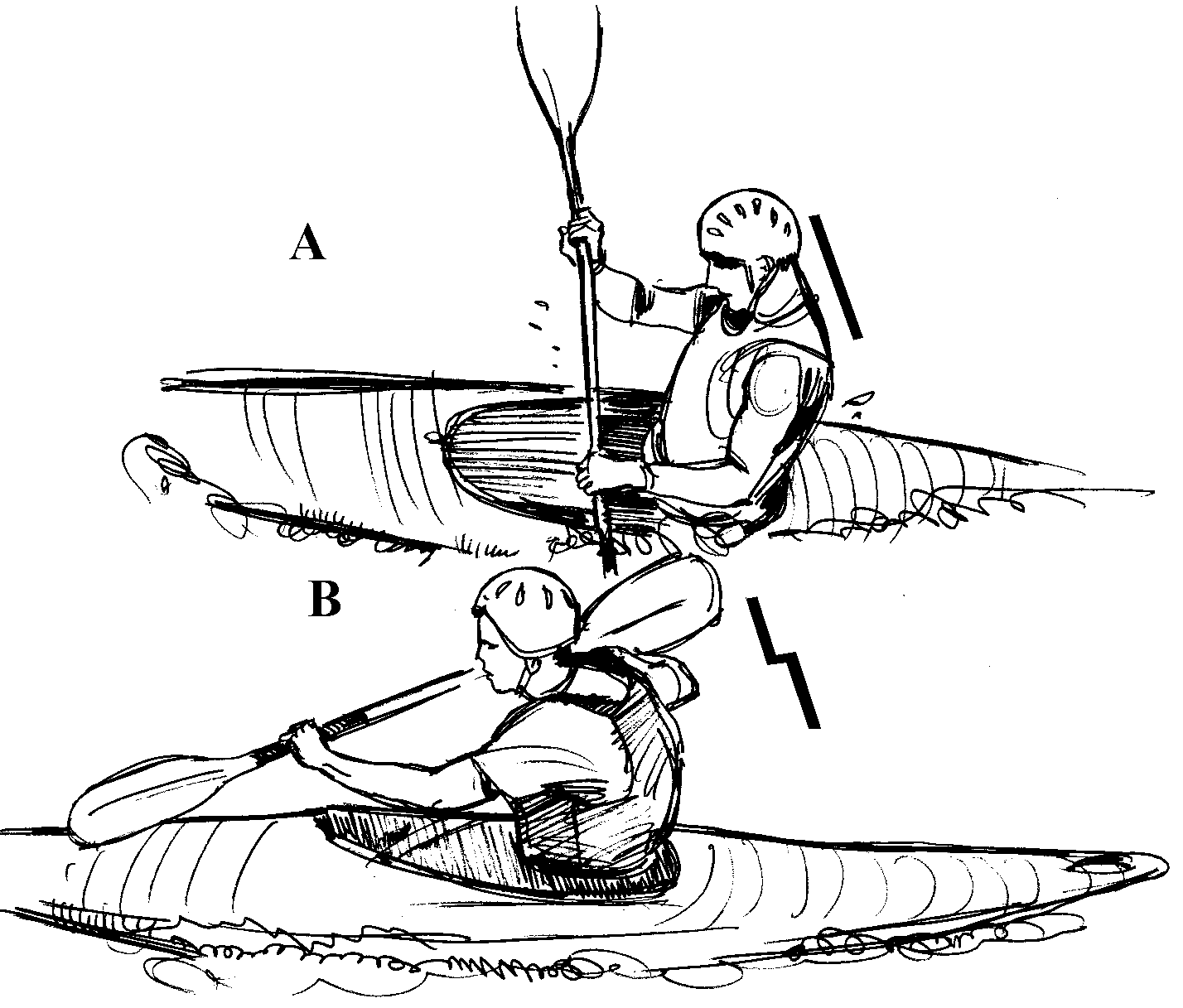 Chybné nastavení - z oblasti nejsilnější propriocepce – z krční páteře. 
  Vzájemné řetězení ukazuje i ovlivnění postury z akrálních oblastí. Špatný úchop nebo nastavení ruky a špatný „úchop terénu“ nohou -  zřetězí decentraci do vzdálených oblastí. 
 O silném ovlivnění hybné soustavy z akrálních částí – ruka, noha - svědčí silná aference soustředěná na dlani a plosce.
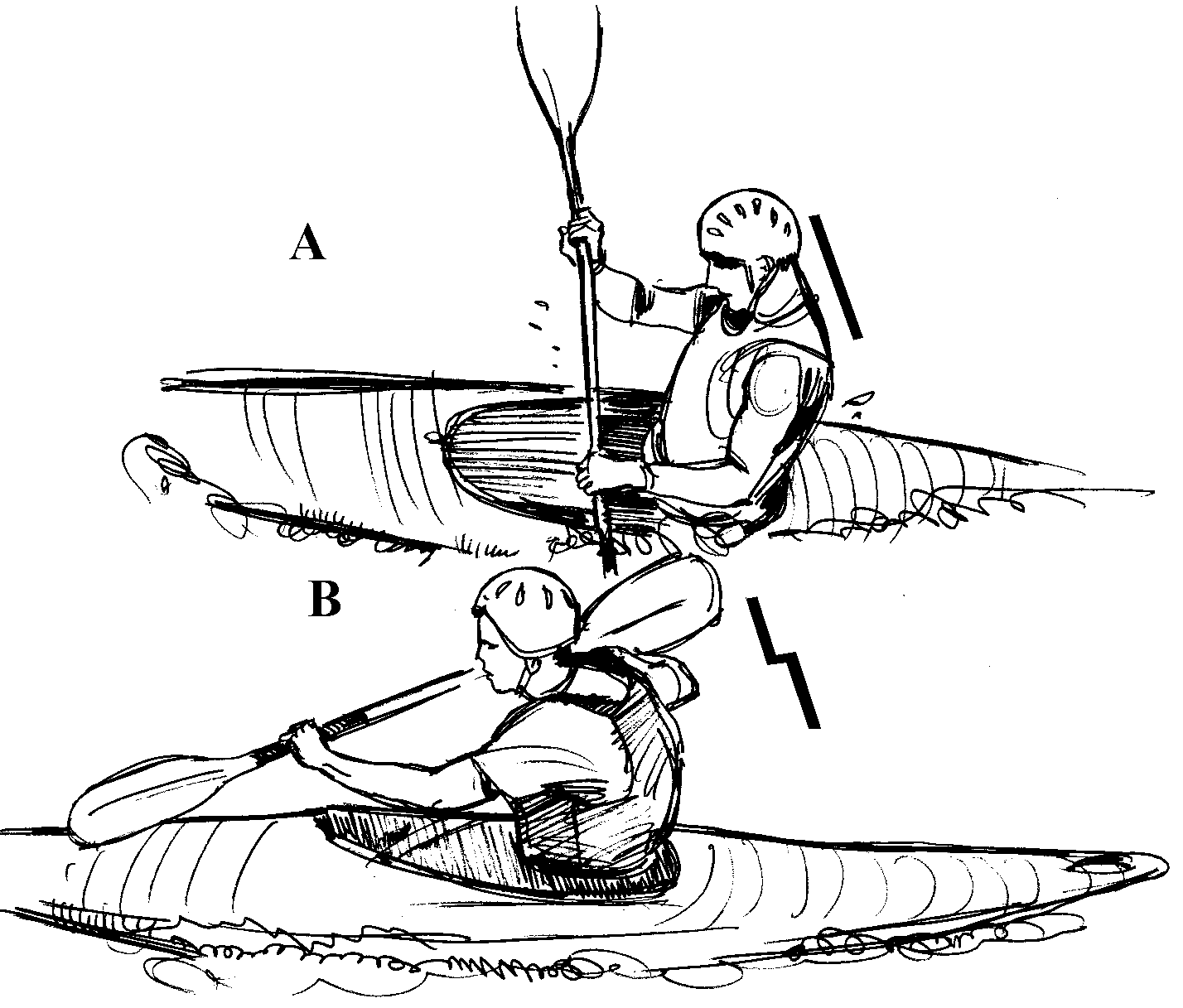 extenze osového orgánu, 
zevní rotace v kořenových kloubech, 
vyvážené postavení akrálních částí. 
   
Toto nastavení uvádí do centrovaného postavení ostatní klouby, vzniká předpoklad optimalizace zátěže kloubů v průběhu pohybu prostřednictvím funkční centrace kloubů, klouby budou pracovat s anatomicky limitovaným minimálním plošným zatížením v celé své možné exkurzi.
Základní posturální i hybné stereotypy jsou velmi silně fixovány v oblasti subkortikální, k posilování dochází denně. Držení těla a např. chůze nebo vstávání ze sedu se nachází mimo volní kontrolu a jejich přebudování je velmi obtížné.
ZÁVĚR
Schopnost vytvořit správnou orientovanou posturu v úvodní fázi sportovního pohybu podle zásad lidské posturální ontogeneze můžeme považovat za bazální předpoklad pro technický a tím i výkonnostní růst sportovce (zlatá klec).
EMG
m.sternocleidomastoideus dx. m. pectoralis major dx.
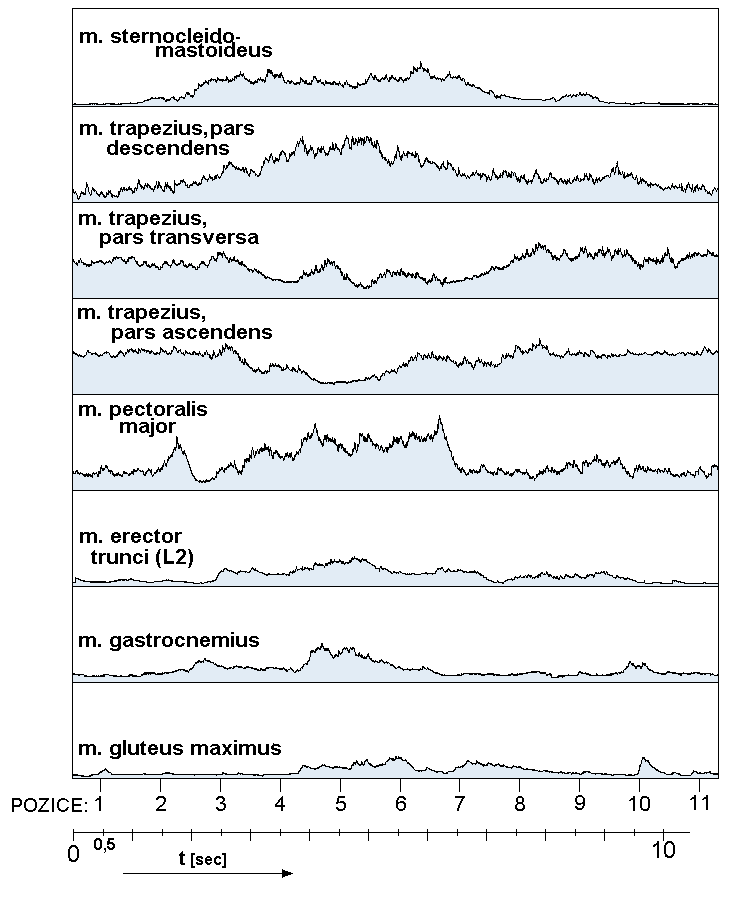 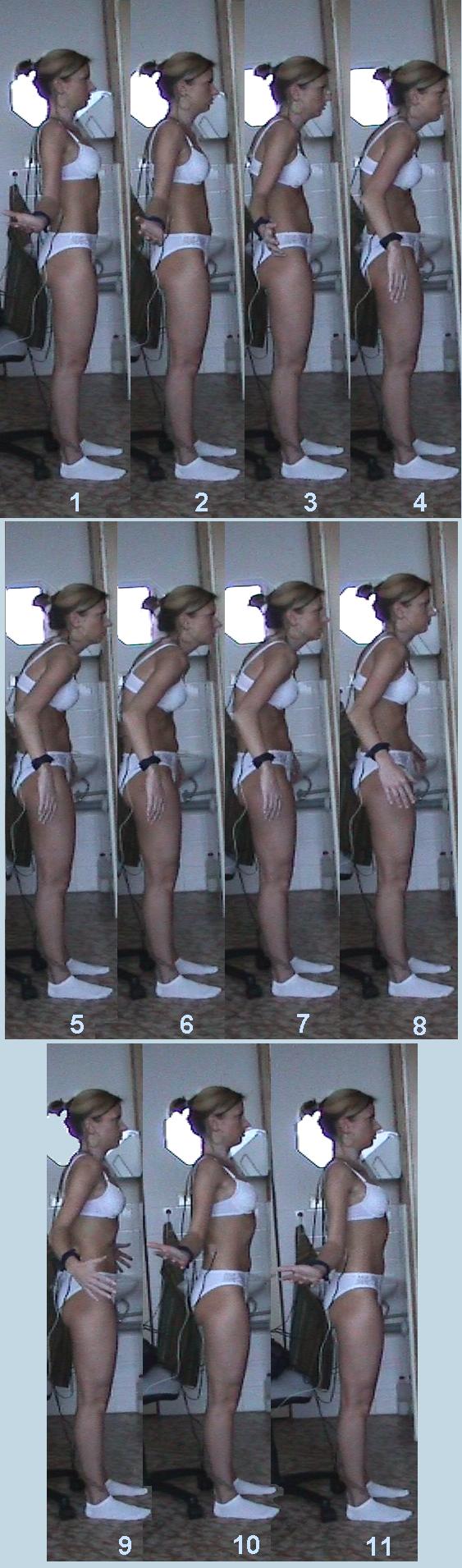 dlouhodobá zátěž bez porušení struktury
pohybové stereotypy v „mantinelech“ posturální ontogeneze 
funkční centrace kloubů
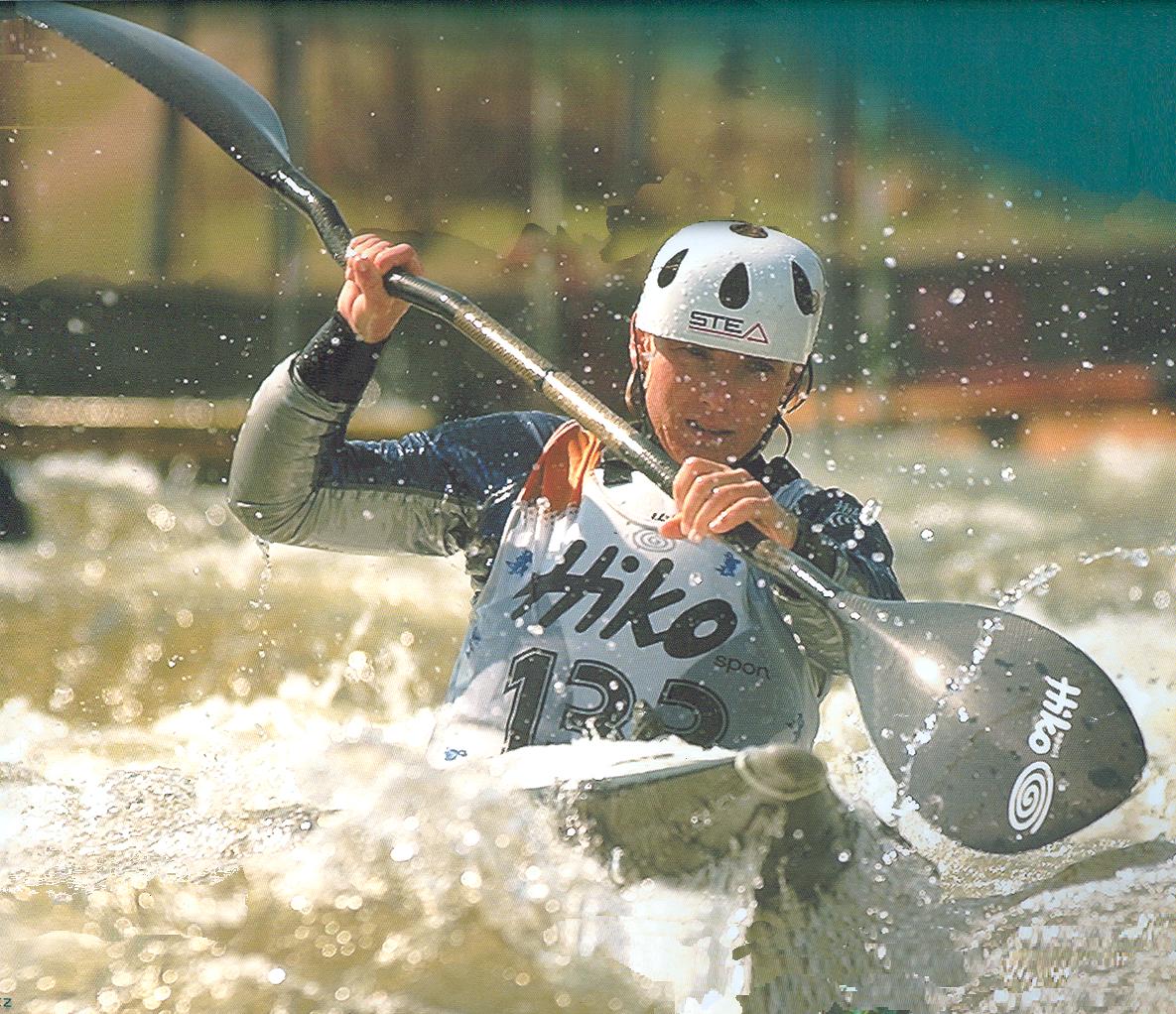 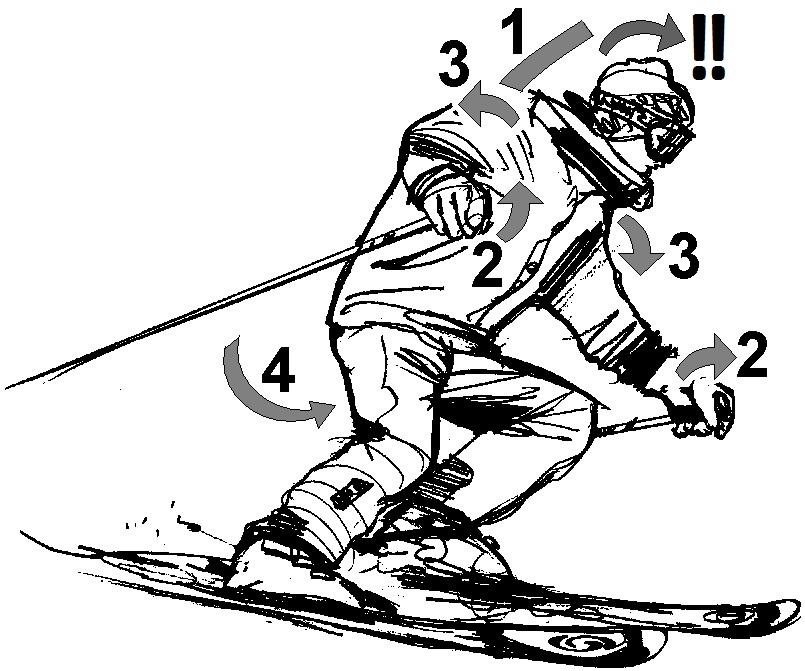 KOLO
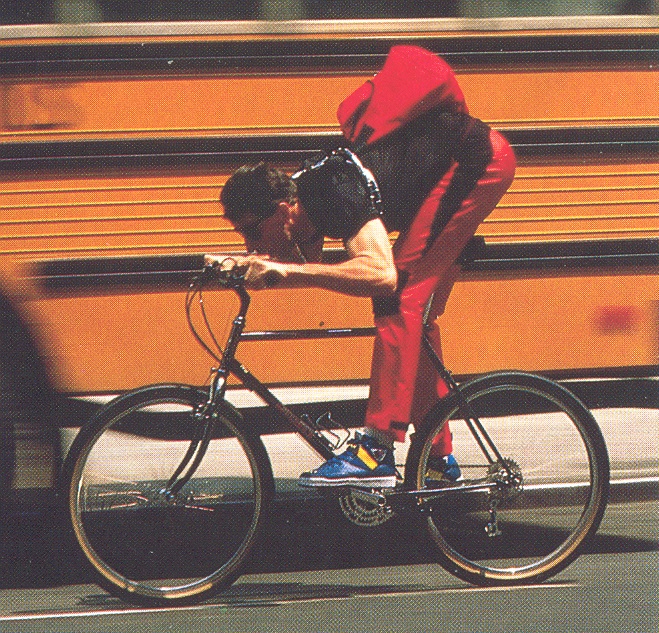 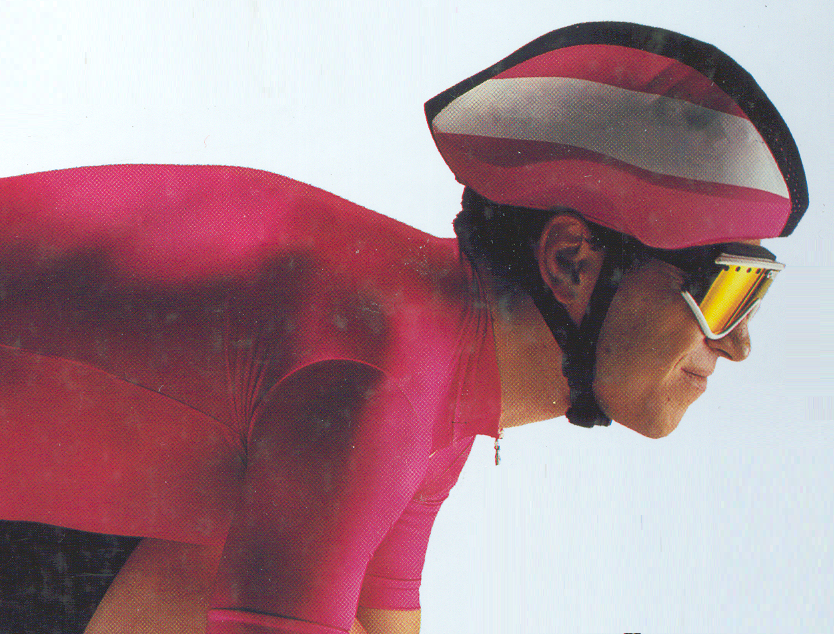 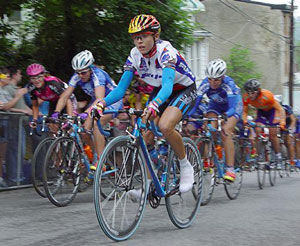 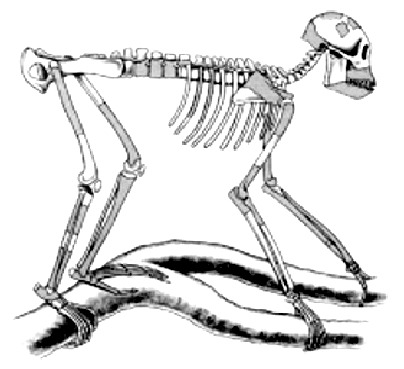 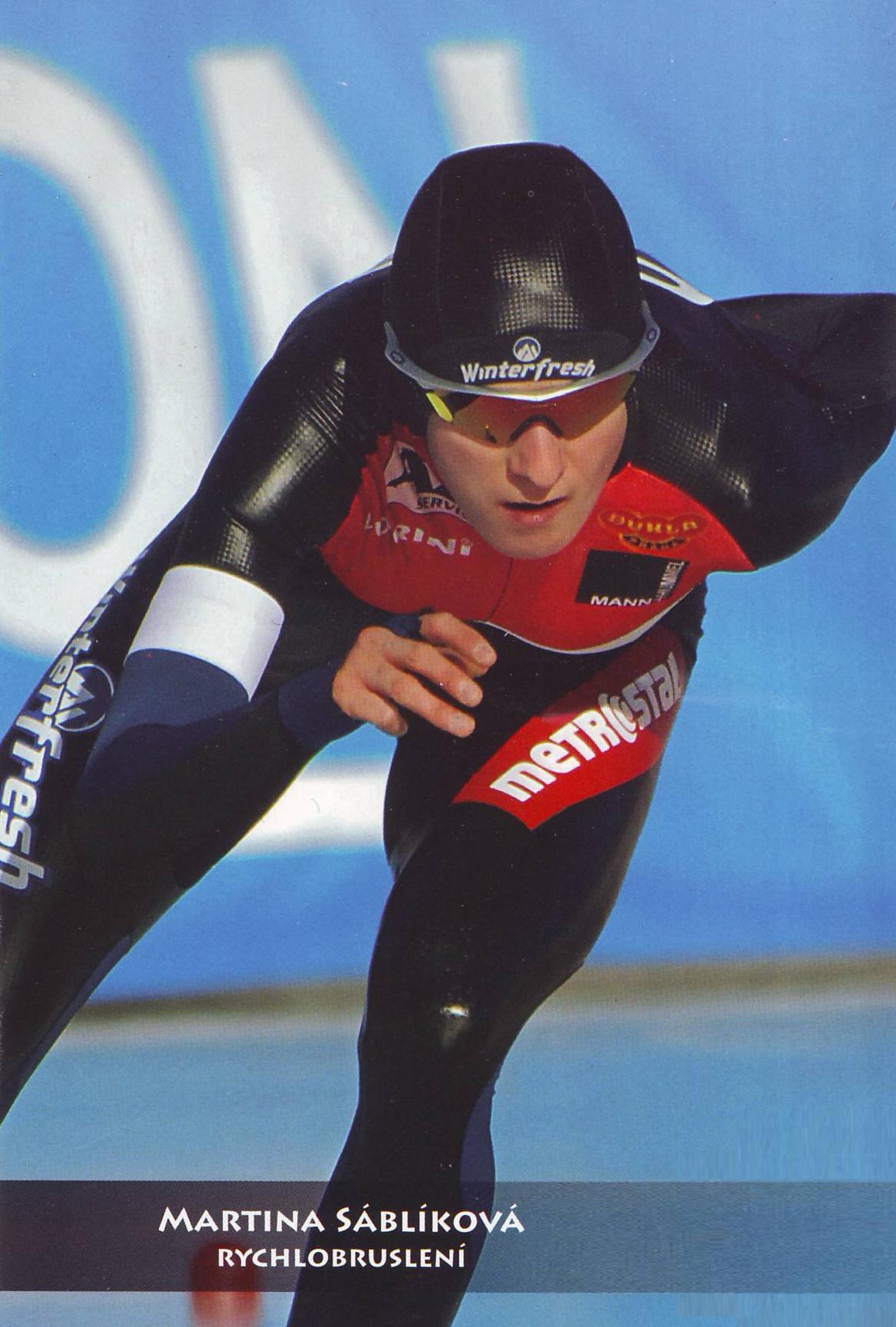 A to je pro dnešek vše. Jsem vám vděčný za trpělivost a toleranci